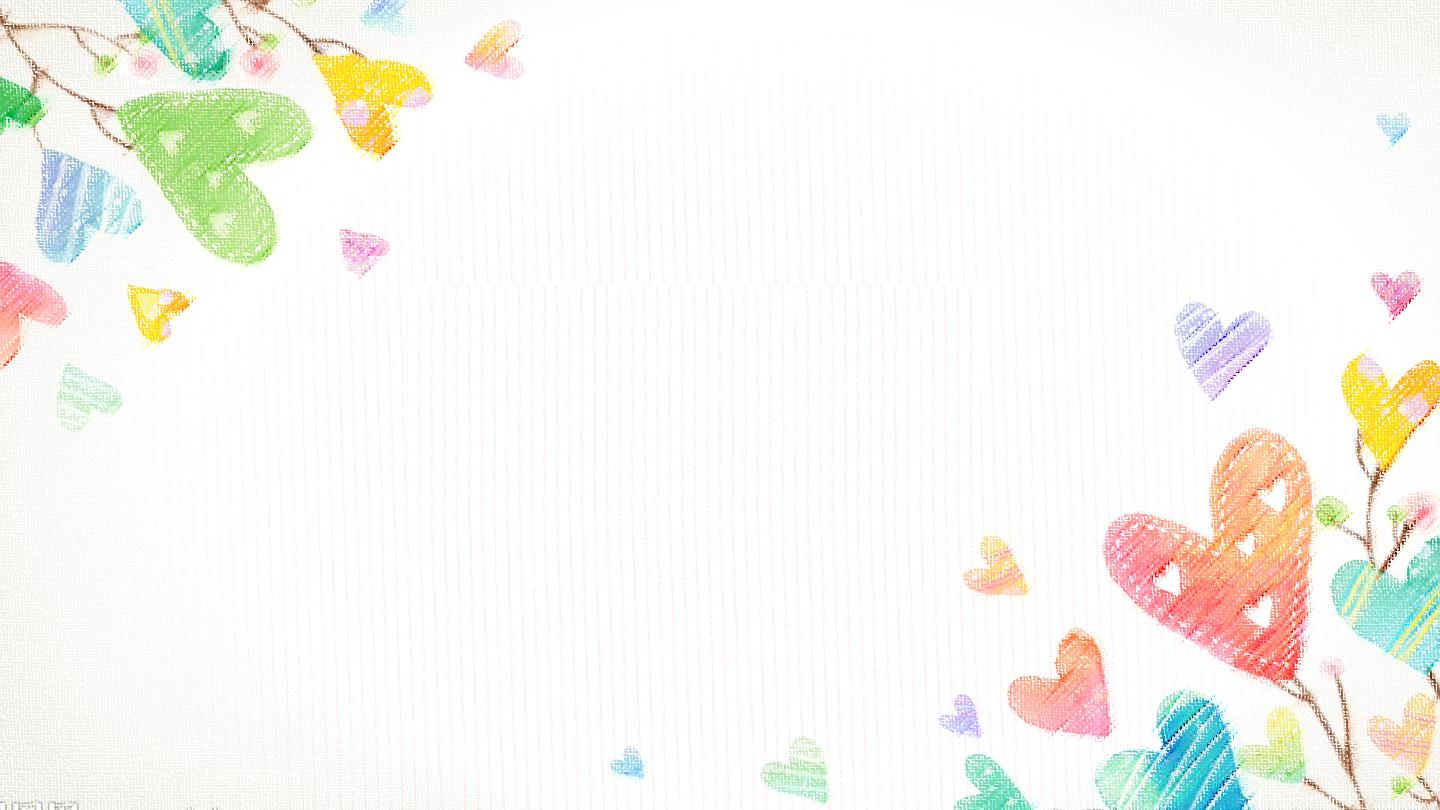 BÀI 2
VẺ ĐẸP CỔ ĐIỂN
Túi thơ chứa hết mọi giang san
         (Nguyễn Trãi)
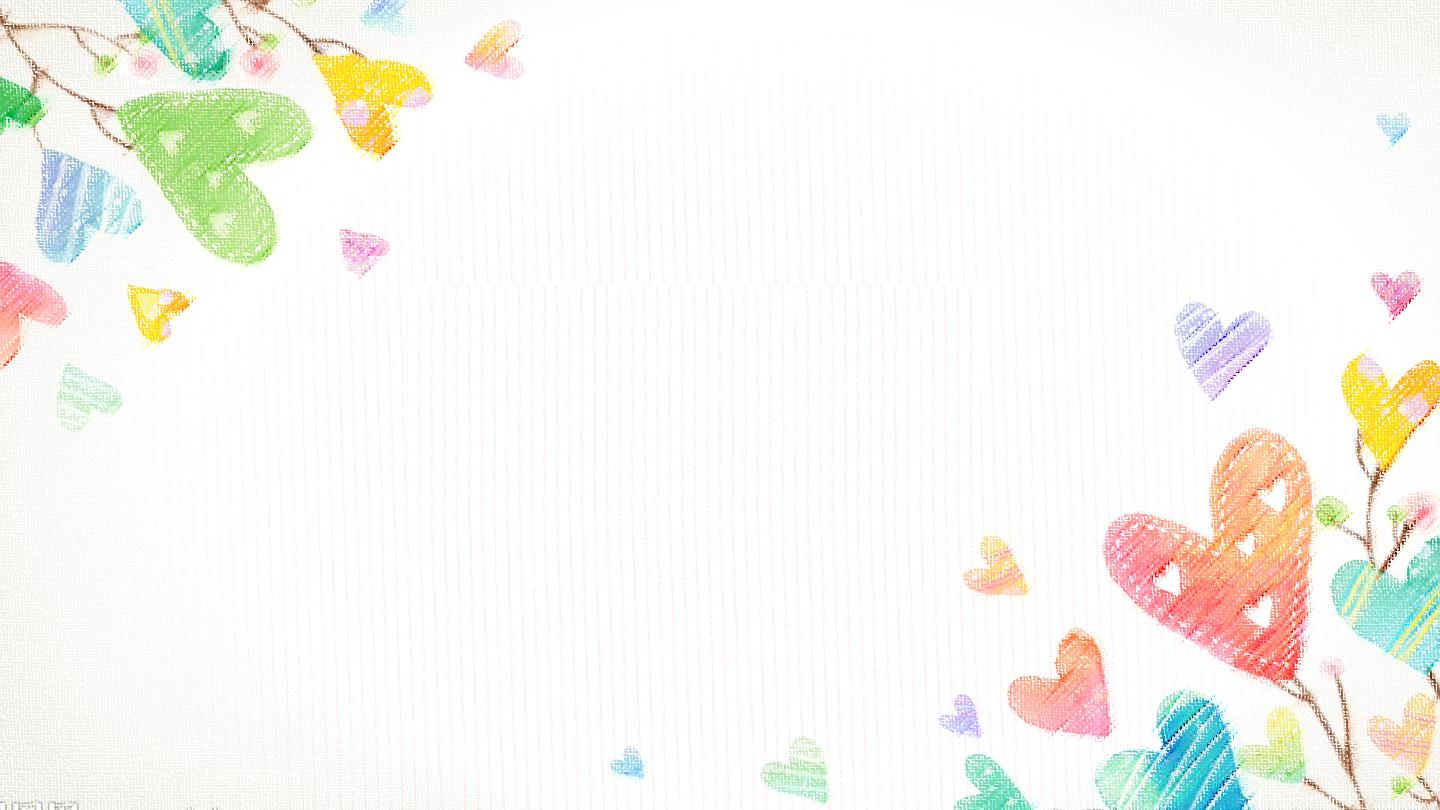 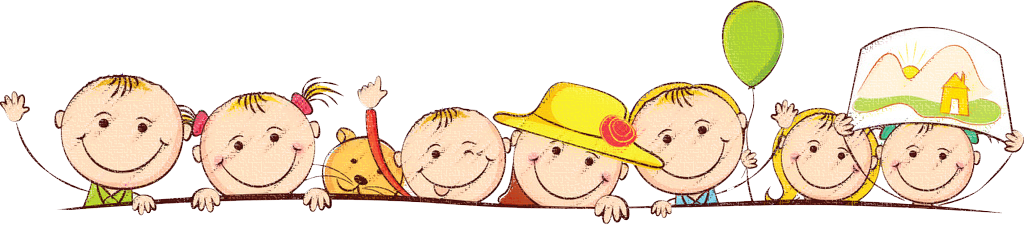 GIỚI THIỆU BÀI HỌC
VÀ TRI THỨC NGỮ VĂN
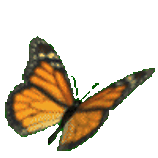 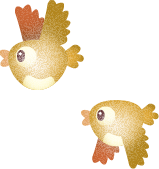 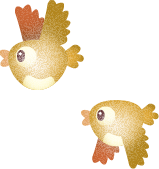 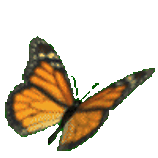 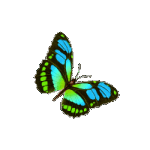 【 KHỞI ĐỘNG】
【LUYỆN TẬP】
【 VẬN DỤNG 】
1
3
4
【 HÌNH THÀNH KIẾN THỨC】
2
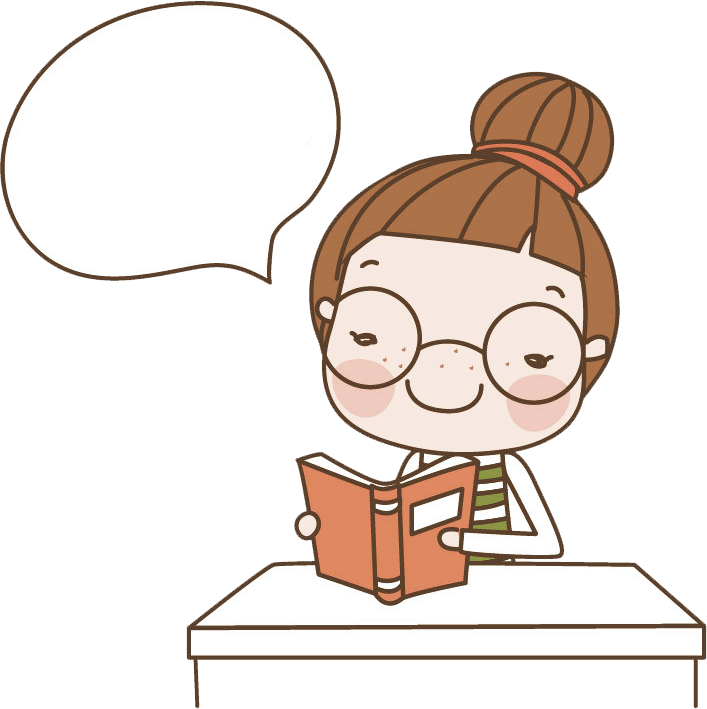 NỘI DUNG
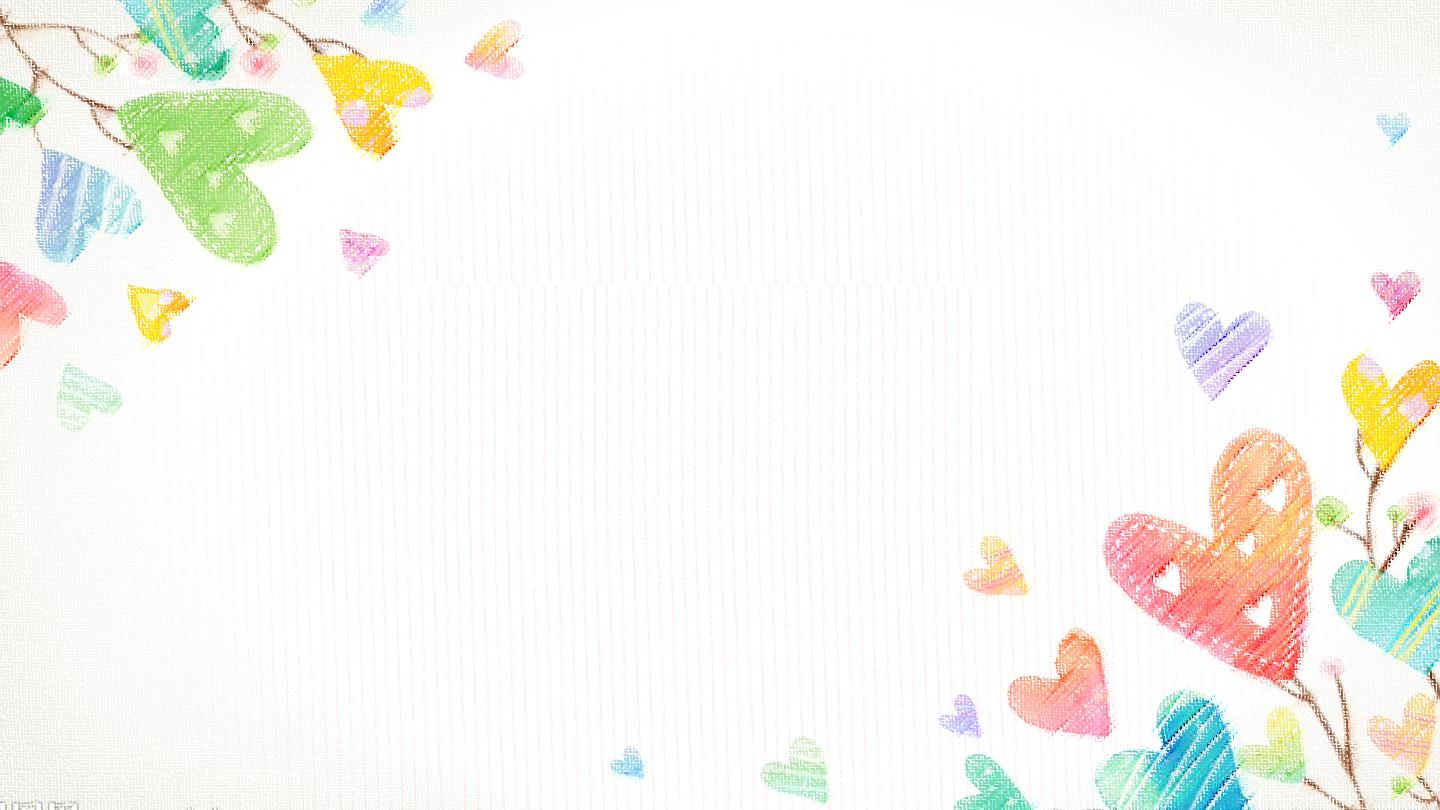 KHỞI ĐỘNG
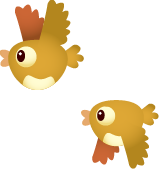 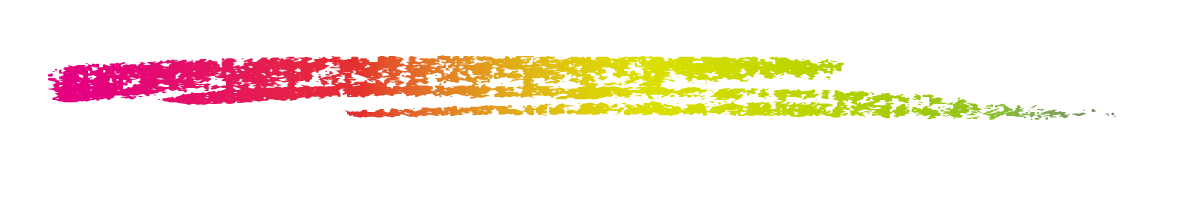 Trò chơi: 
Ai nhanh hơn?
Yêu cầu: Quan sát lần lượt các bức tranh và cho biết mỗi bức tranh đề cập đến loại hình nghệ thuật truyền thống nào của dân tộc?
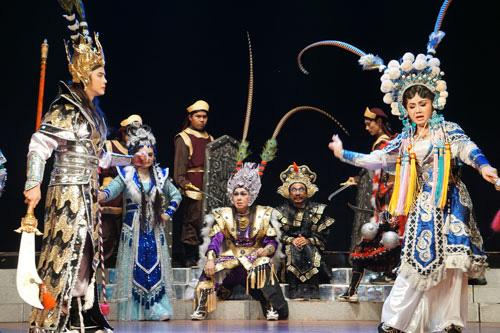 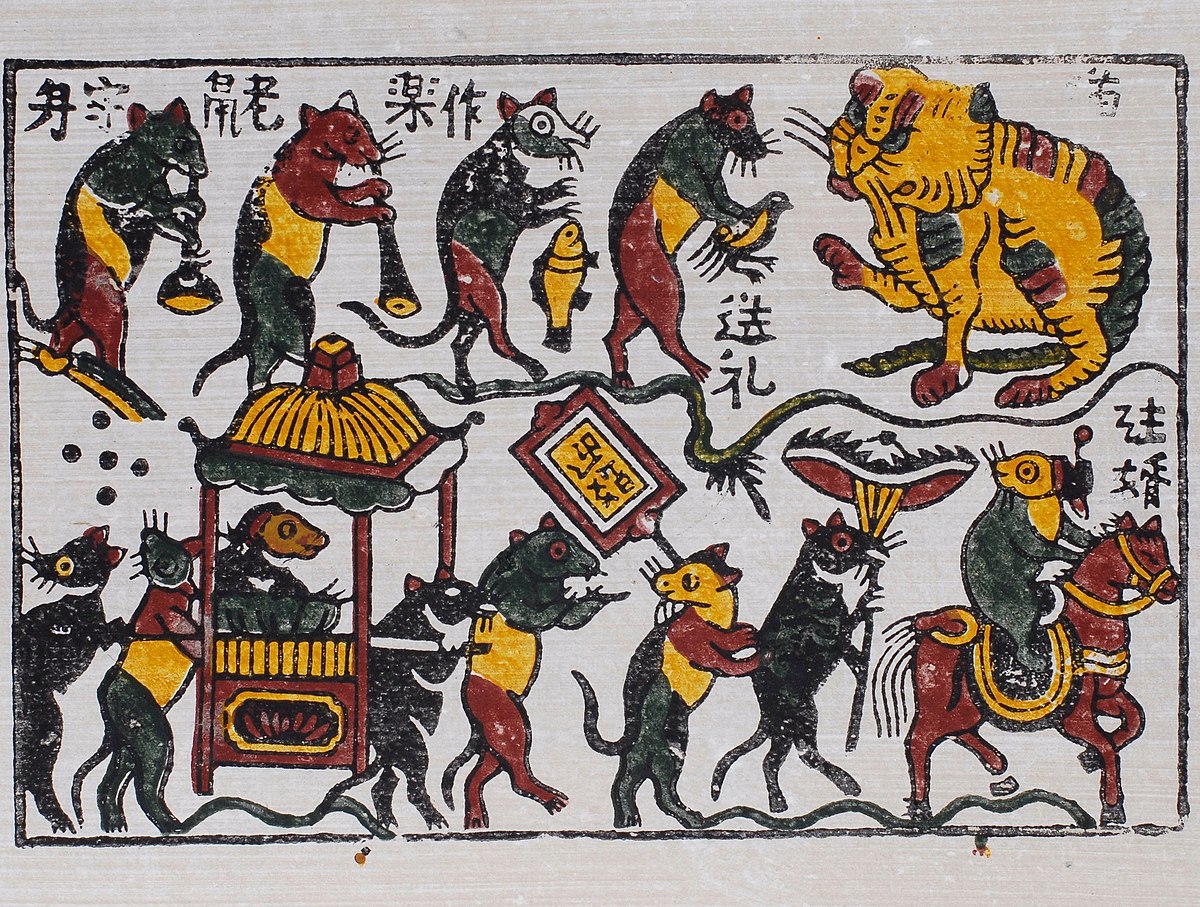 Tranh 1
Tranh 2
Tranh 3
Tranh 4
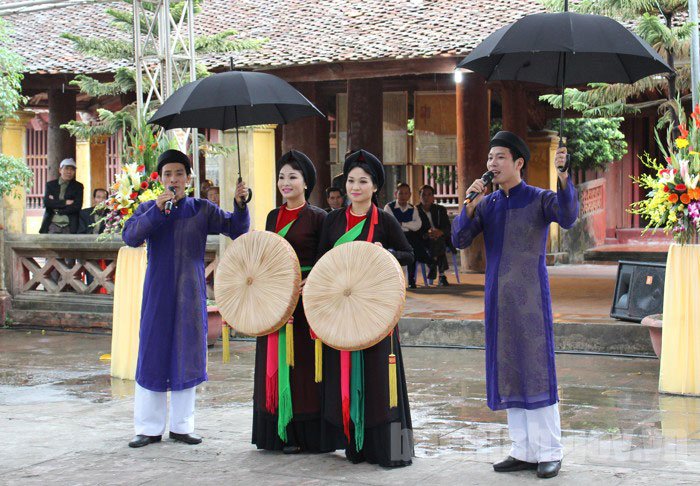 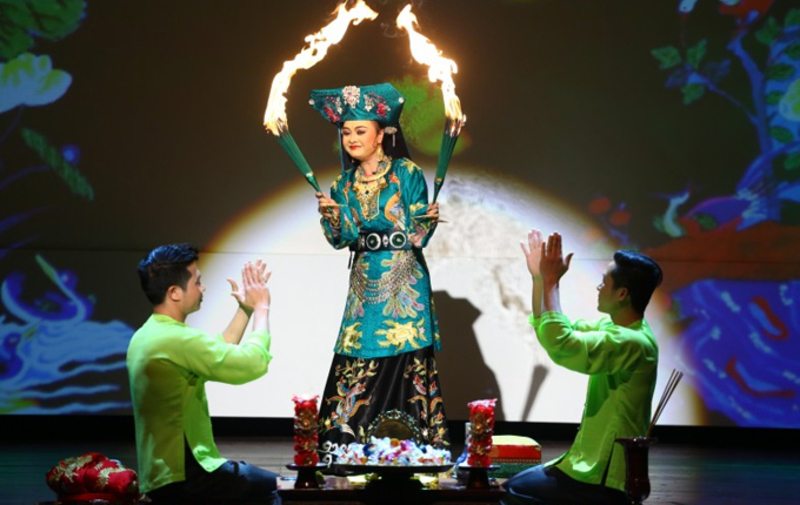 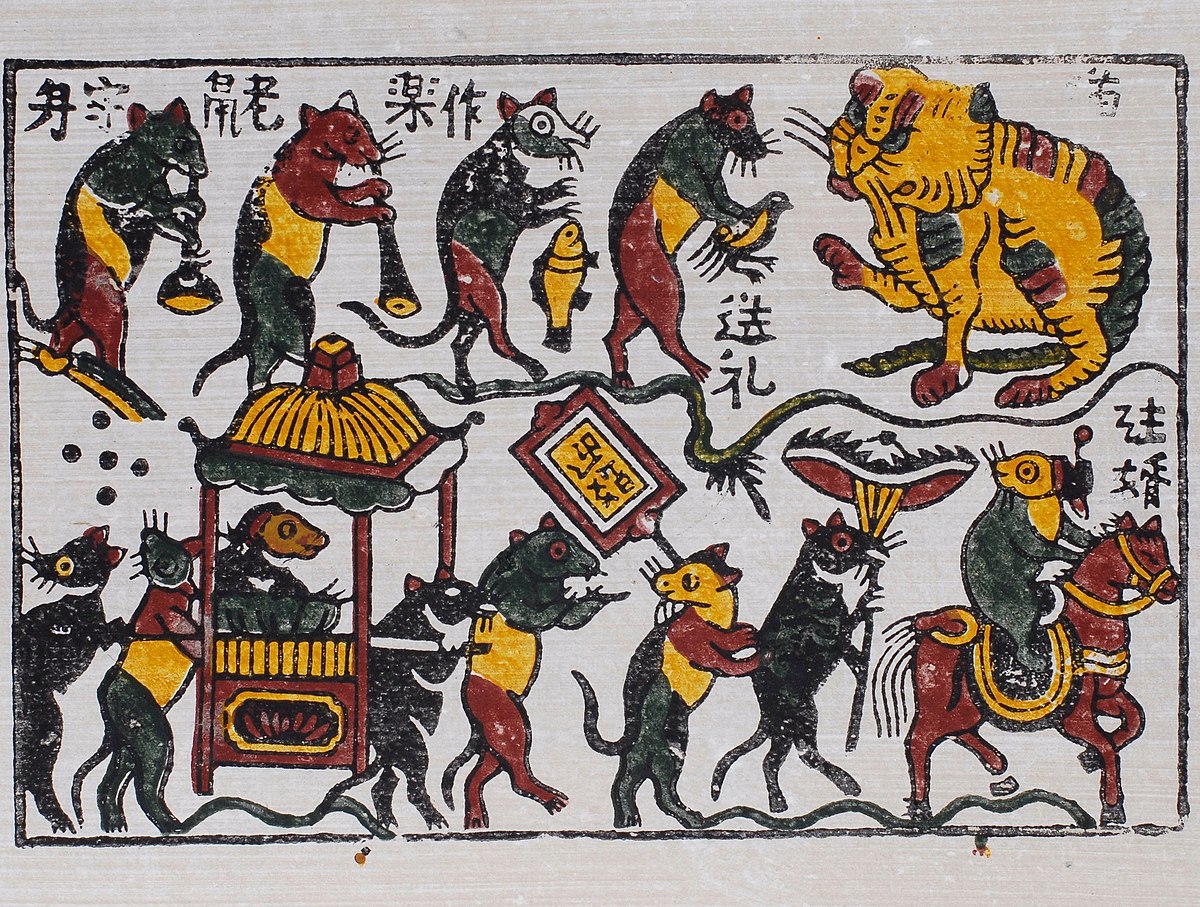 Tranh 1
Nghệ thuật làm tranh khắc gỗ dân gian Đông Hồ
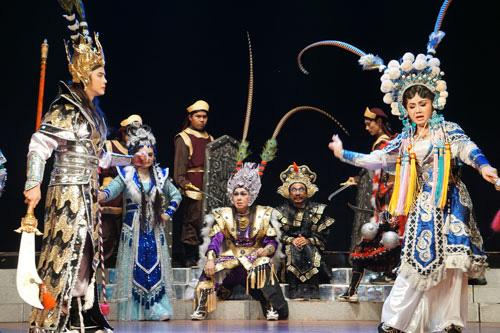 Tranh 2
Nghệ thuật cải lương
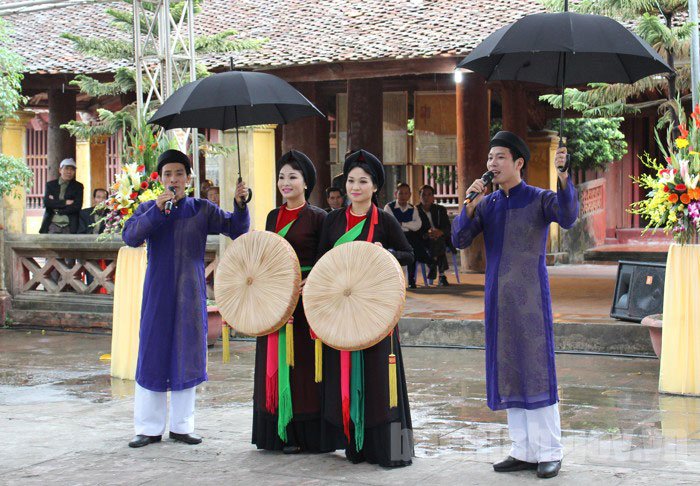 Tranh 3
Nghệ thuật hát quan họ Bắc Ninh
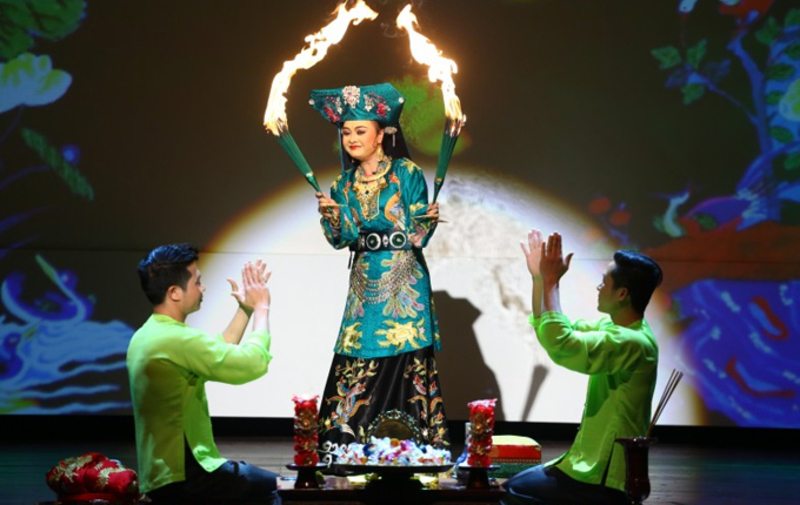 Tranh 4
Nghệ thuật hát Chầu văn/ hát Văn
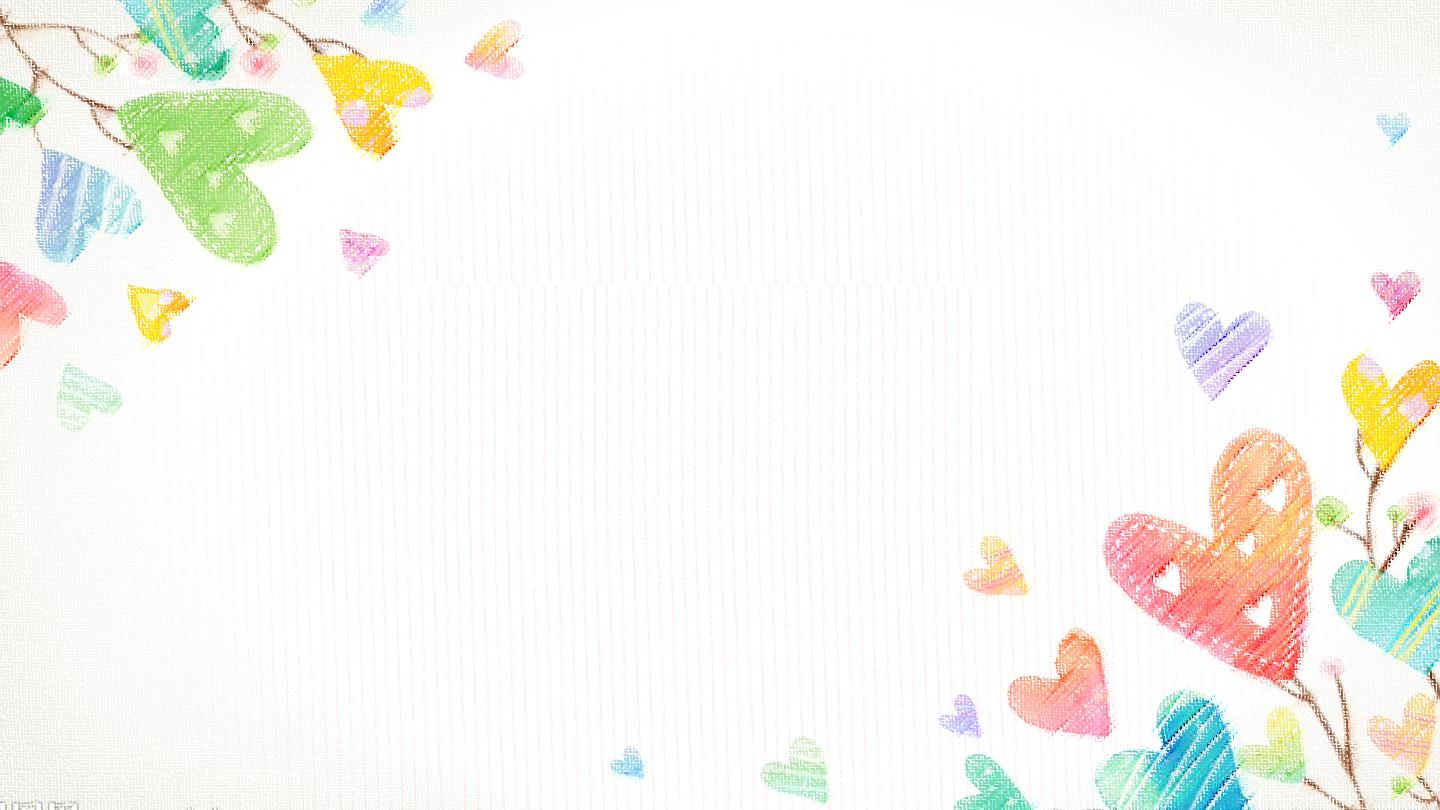 HÌNH THÀNH KIẾN THỨC
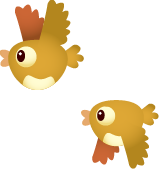 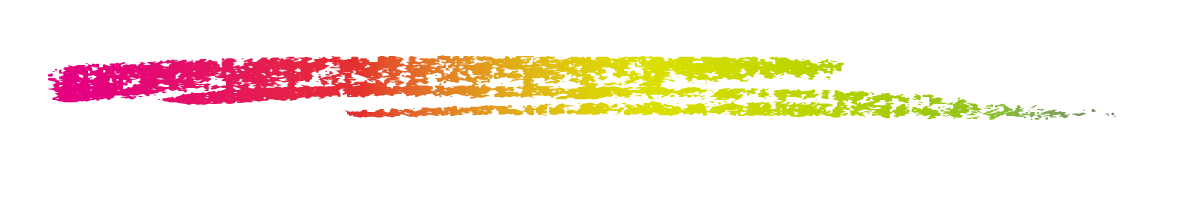 Yêu cầu: Đọc  phần  Giới thiệu bài học (SGK/tr 38) và đọc lướt qua nội dung các phần của bài học 2, cho biết:
Chủ đề bài học 2 “Vẻ đẹp cổ điển” gồm những văn bản đọc nào?
Các VB đọc chính thuộc thể loại gì?
VB đọc kết nối chủ đề thuộc thể loại gì?
Vì sao các VB đọc lại cùng xếp chung vào bài học 2?
Chủ đề bài học: Thể hiện vẻ đẹp cổ điển đặc sắc của nền văn học và những sinh hoạt văn hoá độc đáo của dân tộc.
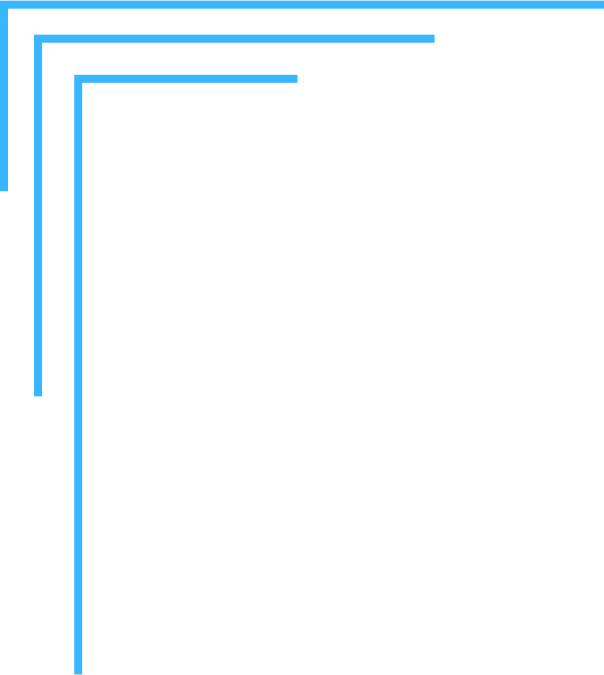 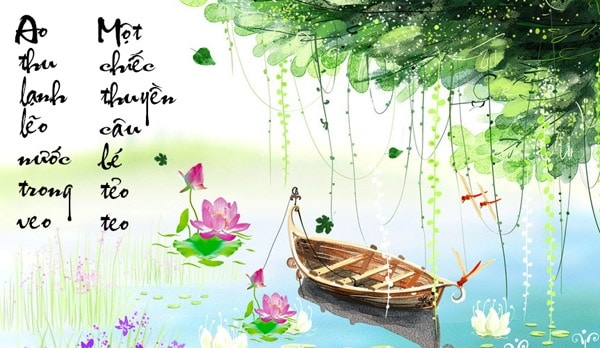 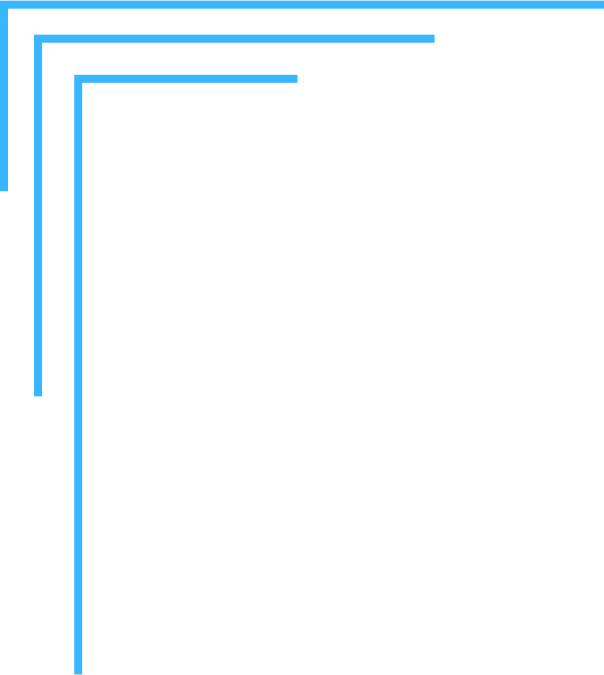 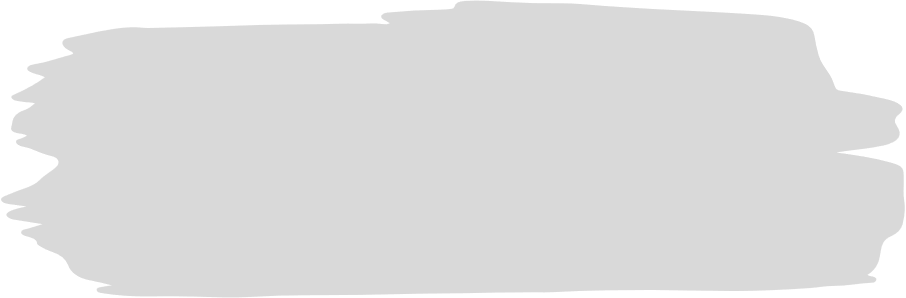 Thể loại:
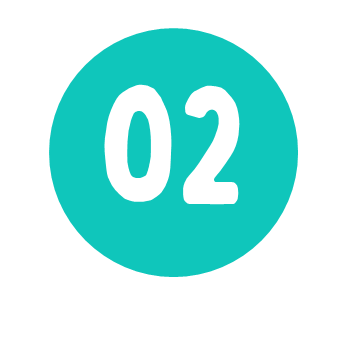 Văn bản chính
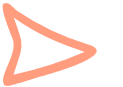 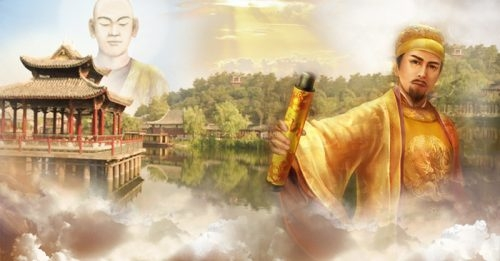 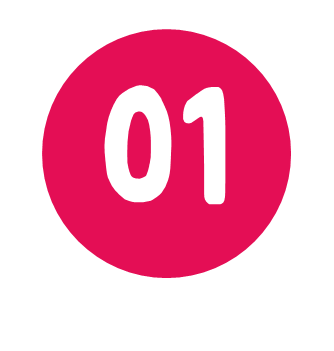 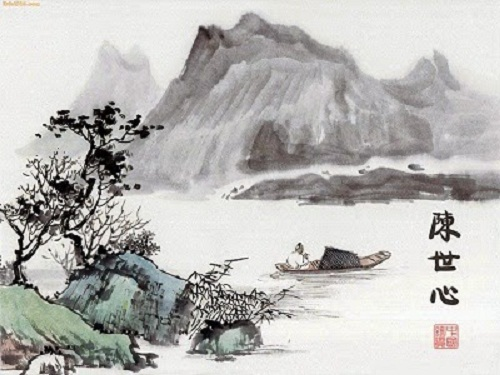 Thiên trường vãn vọng (Trần Nhân Tông)
Thu điếu 
(Nguyễn Khuyến)
Cả 2 VB đọc chính và văn bản đọc kết nối chủ điểm đều viết về những vẻ đẹp đặc sắc của nền văn học và  nền văn hoá dân tộc qua việc ngợi ca cảnh sắc quê hương xứ sở, thể hiện bản sắc tâm hồn Việt và cung cấp thông tin về di sản tinh thần của ông cha.
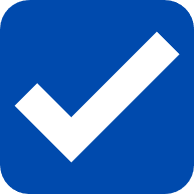 1. Thơ đường luật
Hoàn thành Phiếu học tập 01 
Tìm hiểu về thơ Đường luật.
Phiếu học tập 01: Tìm hiểu thơ Đường luật 
(Chuẩn bị ở nhà)
2. Thể thơ chính
1. Xuất xứ
4. Đặc điểm nội dung
3. Đặc điểm nghệ thuật
1. Xuất xứ
Xuất hiện từ thời nhà Đường (Trung Quốc); hiện nay phổ biến ở các nước khu vực văn hoá Đông Á.
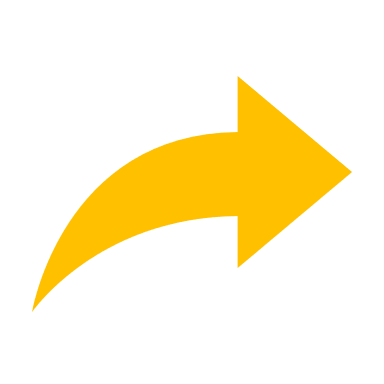 2. Thể thơ chính
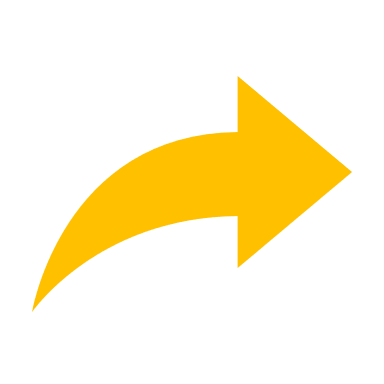 Bát cú Đường luật
Tứ tuyệt Đường luật
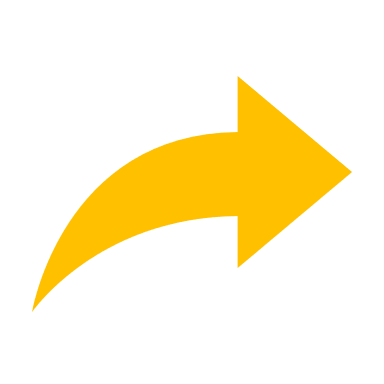 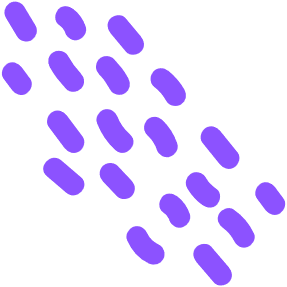 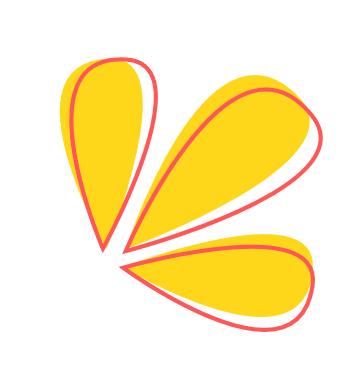 3. Đặc điểm nghệ thuật
Quy định nghiêm ngặt về hoà thanh, về niêm, đối, vần và nhịp.
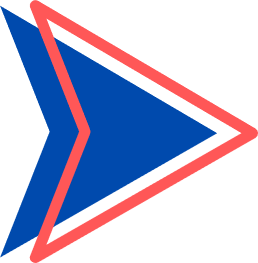 Ngôn ngữ: cô đọng, hàm súc.
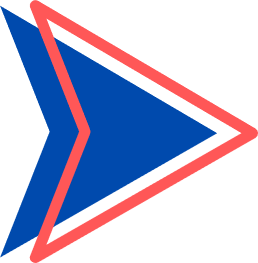 Bút pháp: tả cảnh ngụ tình; lấy động tả tĩnh, lấy động tả tĩnh, lấy điểm tả diện,...
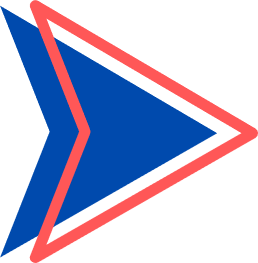 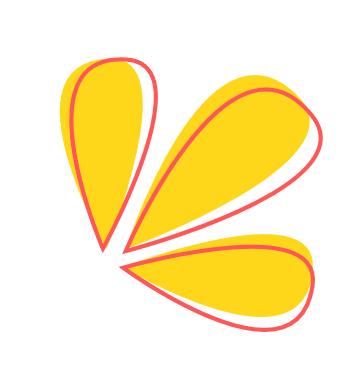 4. Đặc điểm nội dung
Thể hiện tâm sự, cảm xúc của tác giả về thiên nhiên, thời cuộc, thân phận con người.
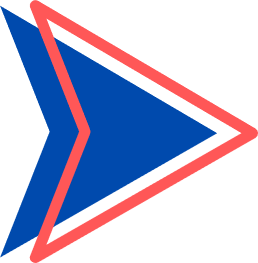 Ý thơ thường gắn với mối quan hệ giữa cảnh và tình, tĩnh và động, thời gian và không gian, quá khứ và hiện tại, hữu hạn và vô hạn,...
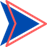 2. Thể thơ thất ngôn bát cú Đường luật và Tứ tuyệt Đường luật
HOÀN THÀNH PHIẾU HỌC TẬP
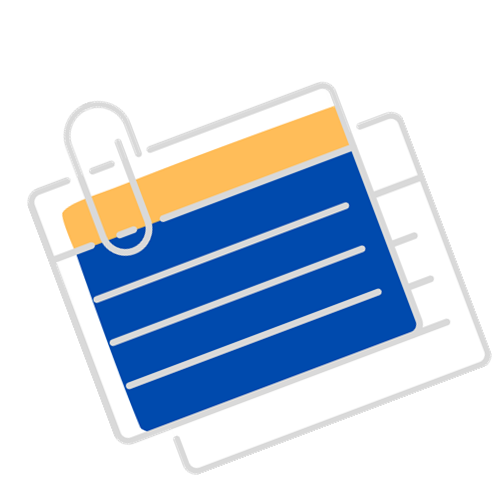 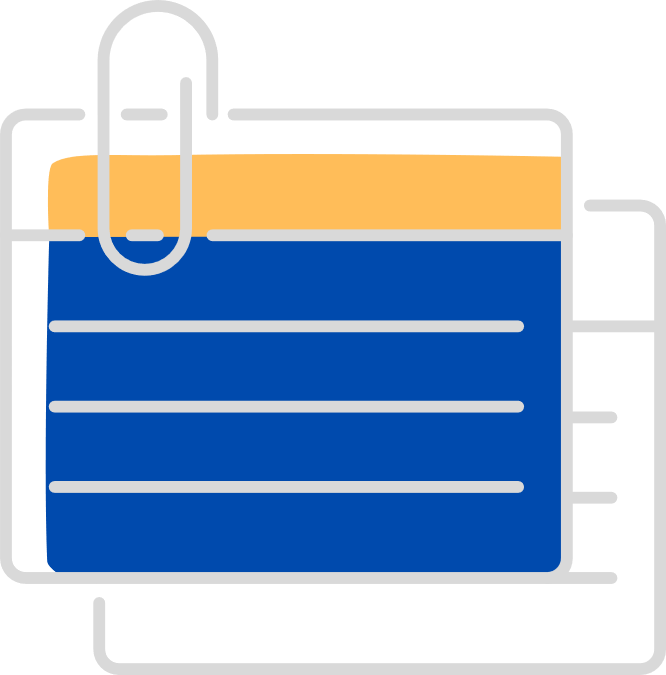 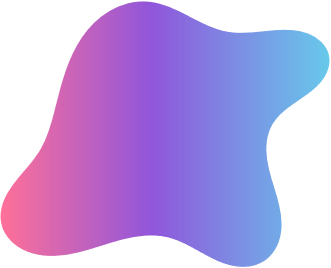 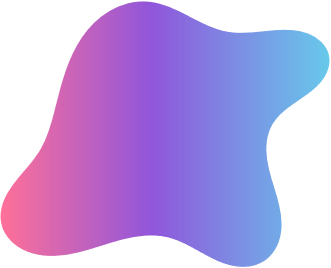 03
02
Phiếu học tập 02: So sánh thể thơ Thất ngôn bát cú Đường luật và thể thơ Tứ tuyệt Đường luật 
(Chuẩn bị ở nhà)
1. Số câu, số chữ
2. Bố cục
3. Niêm và luật bằng trắc
4. Vần và nhịp
5. Đối
Thất ngôn bát cú Đường luật
Thơ tứ tuyệt Đường luật
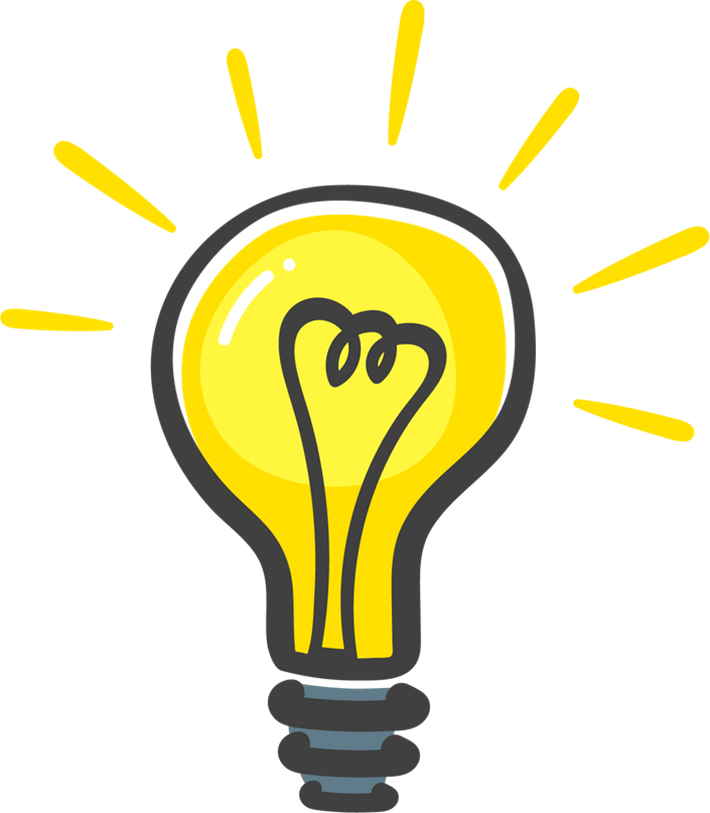 4 câu – mỗi câu có 5 chữ hoặc 7 chữ
1. Số câu, số chữ
8 câu – mỗi câu 7 chữ
4 cặp câu tương ứng 4 phần: đề - thực – luận – kết
4 câu được triển khai: khởi – thừa – chuyển – hợp
2. Bố cục
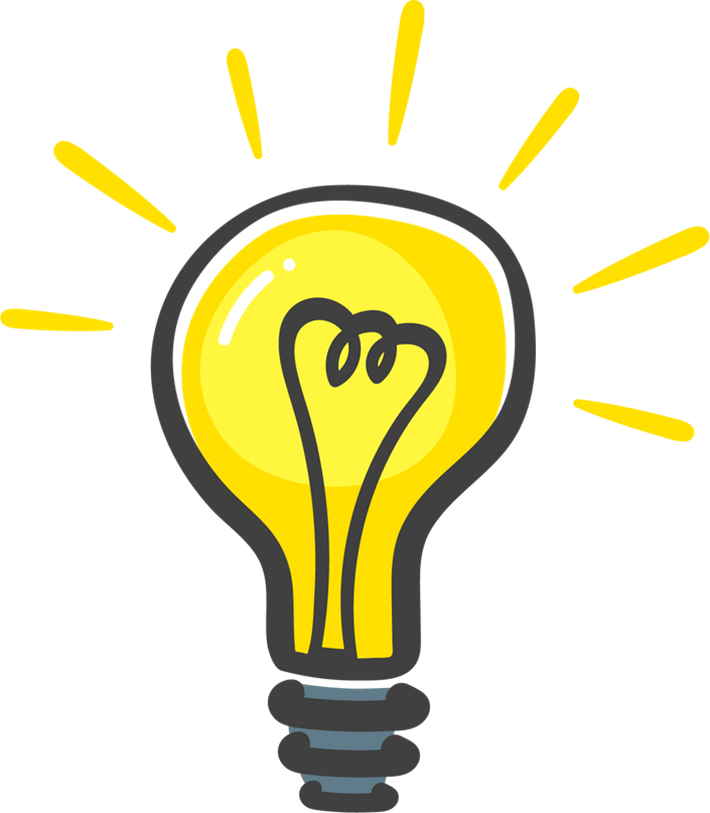 Thất ngôn bát cú Đường luật
Về luật bằng trắc
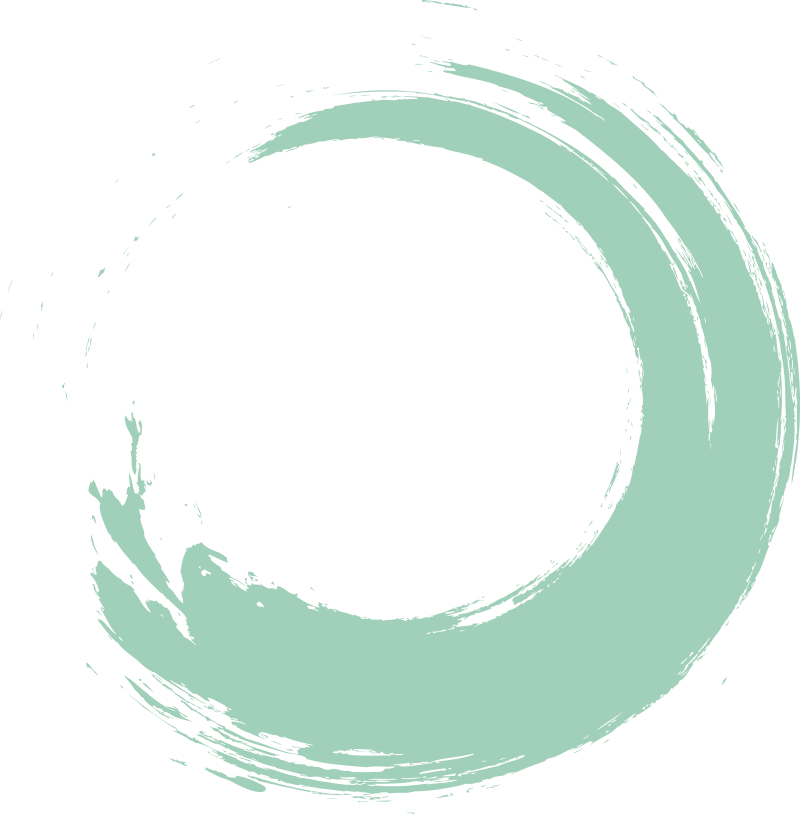 3. Niêm và luật bằng trắc
Nếu chữ thứ 2 của câu thứ nhất là thanh bằng thì bài thơ thuộc luật bằng. Nếu chữ thứ 2 của câu thứ nhất là thanh trắc thì bài thơ thuộc luật trắc.
Các thanh bằng, trắc phải đan xen nhau trong một câu đảm bảo sự hài hoà, cân bằng: ở chữ 2, 4, 6 trong mỗi cặp câu phải ngược nhau về thanh bằng, trắc.
Thơ Tứ tuyệt Đường luật
Thất ngôn bát cú Đường luật
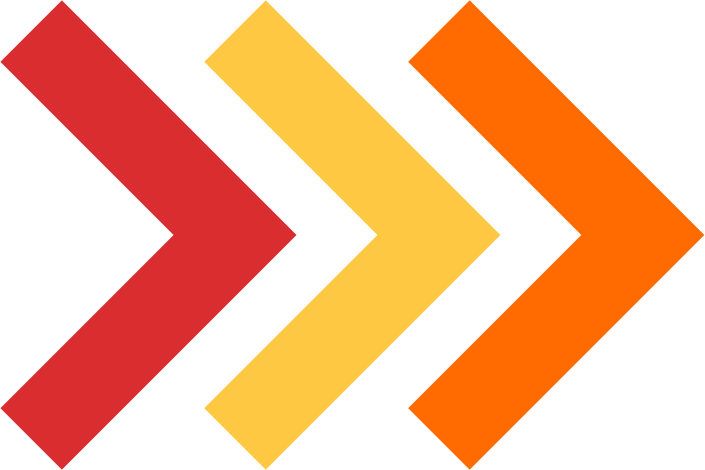 Về niêm (dính): chữ thứ 2 của hai cặp câu liền nhau (câu 2 và câu 3, câu 4 và câu 5, câu 6 và câu 7, câu 1 và câu 8) phải cùng thanh.
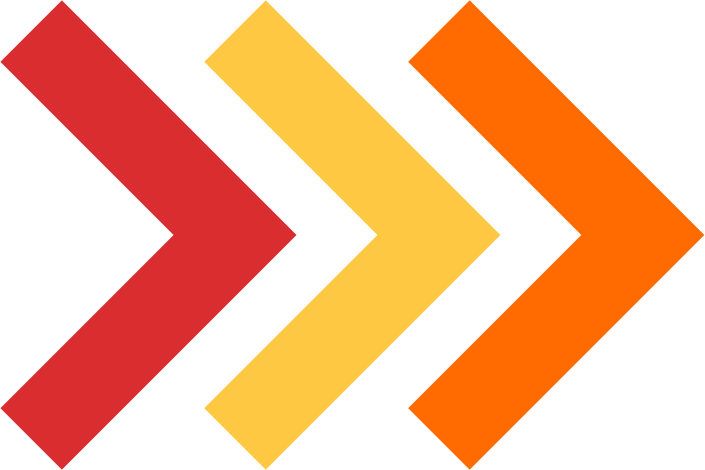 Cơ bản giống thể bát cú.
Thất ngôn bát cú Đường luật
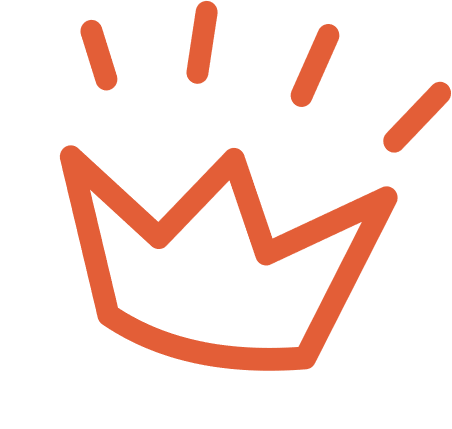 Thơ Tứ tuyệt Đường luật
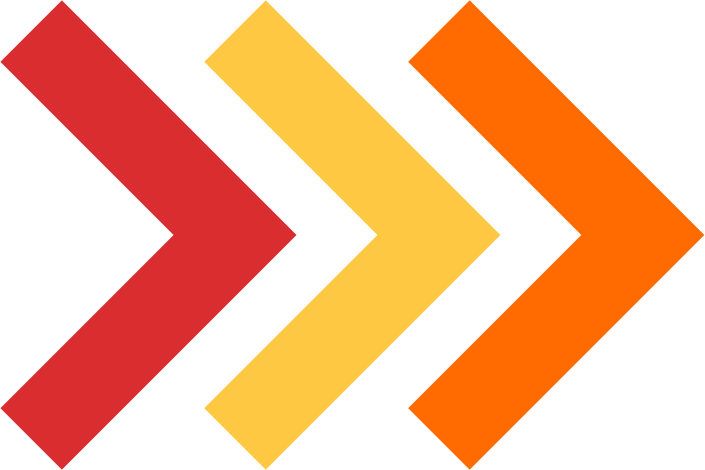 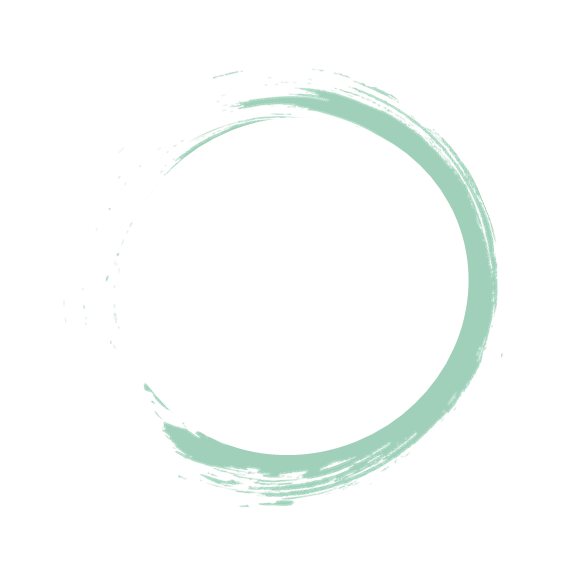 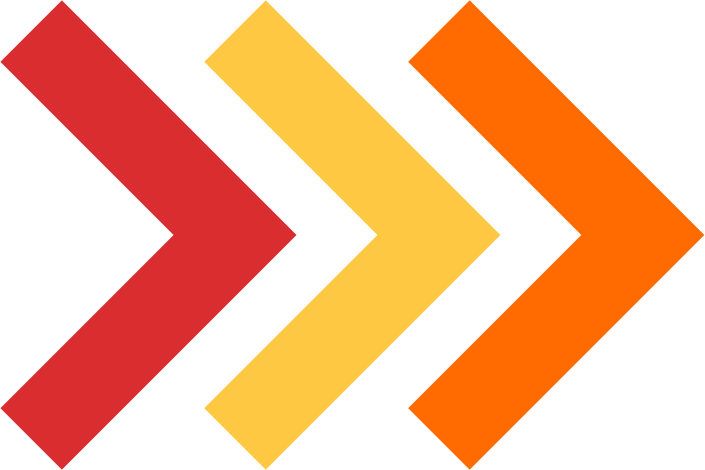 Gieo vần: Chỉ gieo 1 vần (vần bằng) ở cuối các câu 1, 2, 4, 6, 8. Riêng vần của câu thứ nhất có thể linh hoạt.
4. Vần và nhịp
Gieo vần: gieo một vần ở cuối các câu 1, 2, 4.
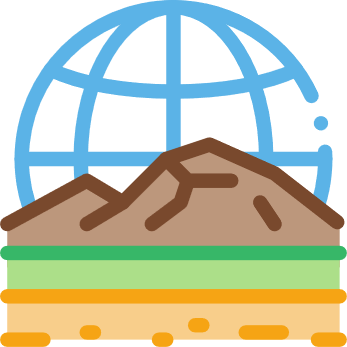 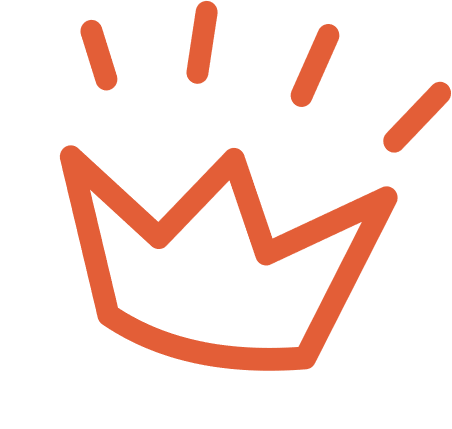 Thất ngôn bát cú Đường luật
Thơ Tứ tuyệt Đường luật
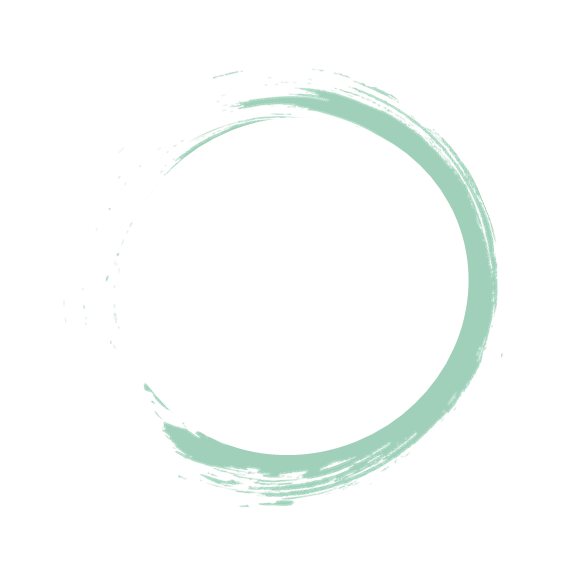 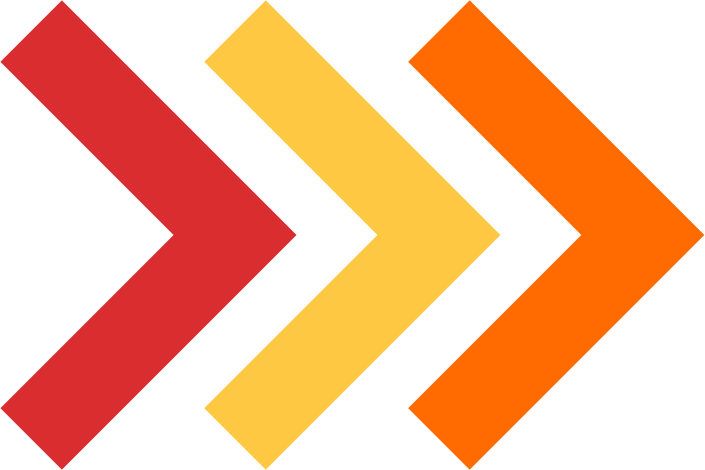 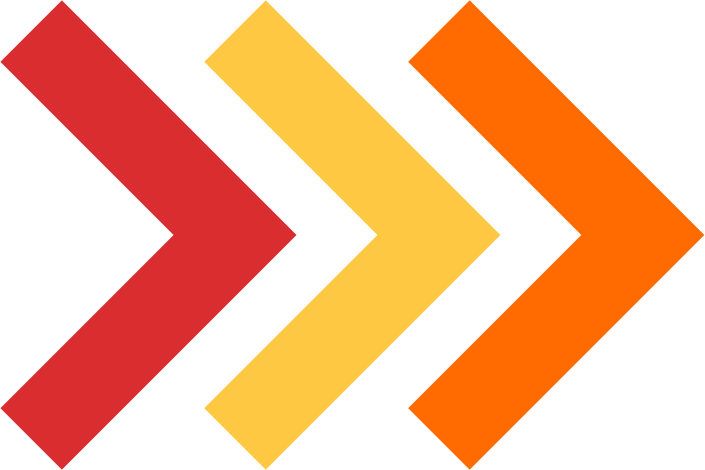 4. Vần và nhịp
Ngắt nhịp: thường ngắt nhịp 4/3.
Ngắt nhịp: thường ngắt nhịp 4/3.
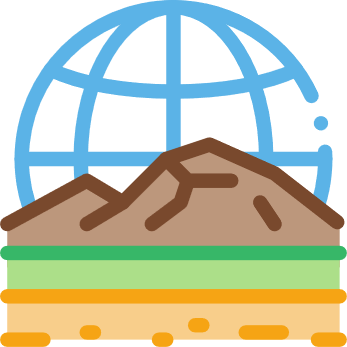 Thất ngôn bát cú Đường luật
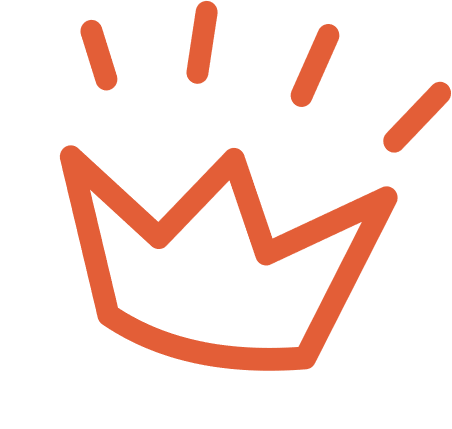 Thơ Tứ tuyệt Đường luật
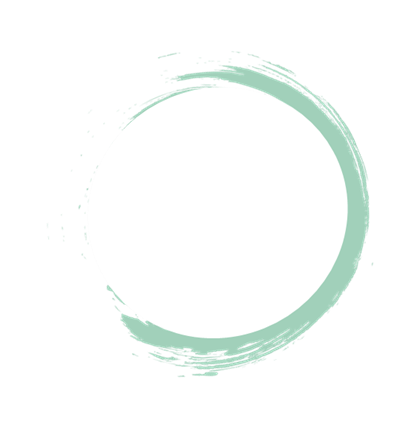 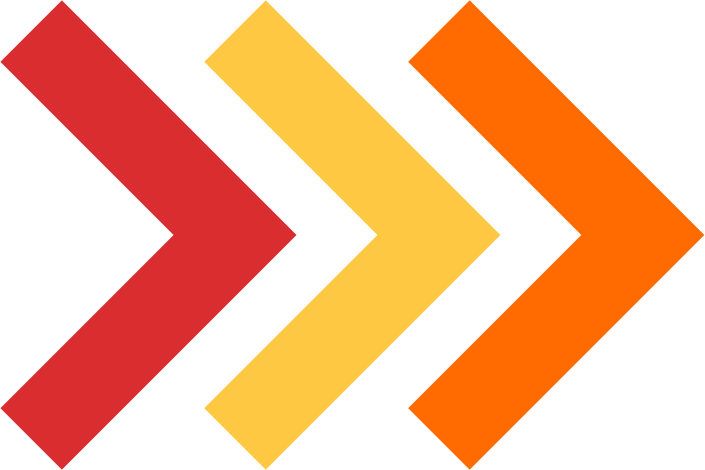 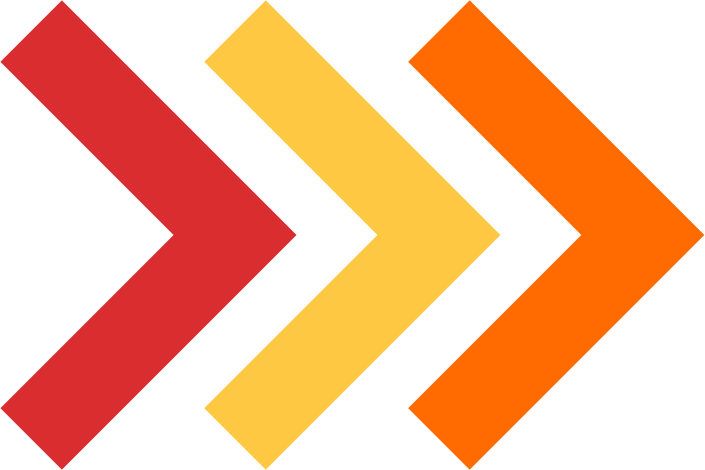 Chủ yếu sử dụng phép đối ở hai câu thực và hai câu luận.
5. Đối
Không bắt buộc phải đối.
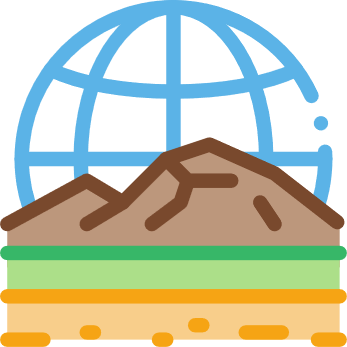 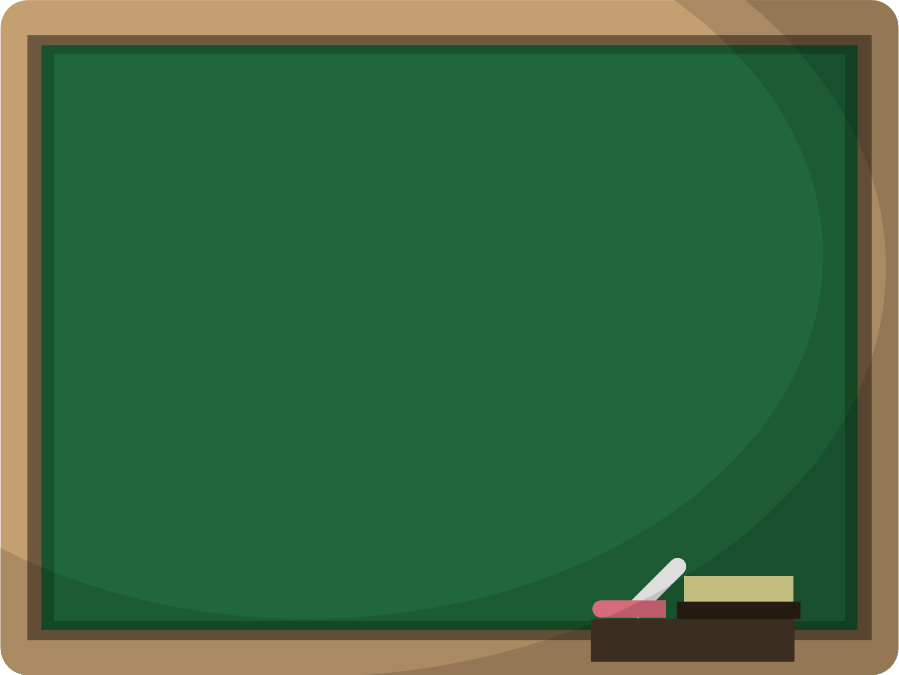 Phiếu học tập 03 Hoàn thành sơ đồ bài thơ thất ngôn bát cú Đường luật theo mẫu sau:
Sơ đồ bài thơ thất ngôn bát cú theo luật bằng
Sơ đồ bài thơ thất ngôn bát cú theo luật trắc
Sơ đồ bài thơ thất ngôn bát cú theo luật bằng
Sơ đồ bài thơ thất ngôn bát cú theo luật trắc
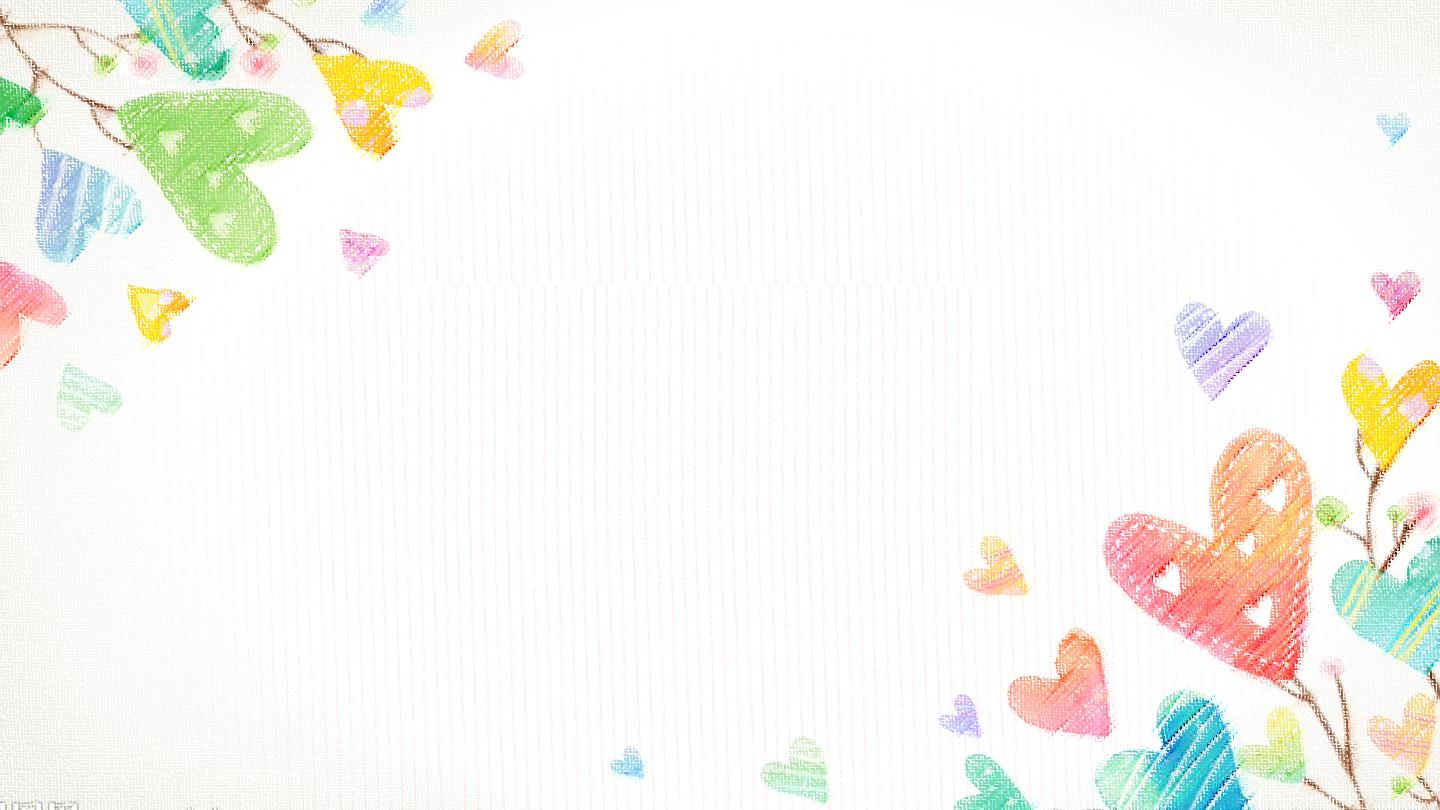 LUYỆN TẬP
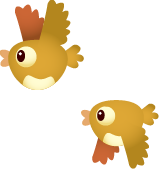 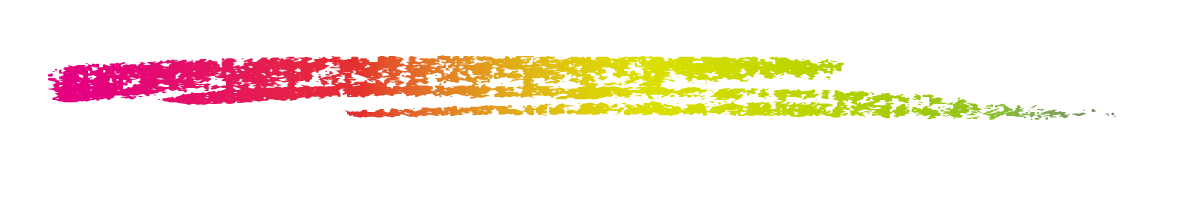 Cuộc tranh tài 
của các loài vật
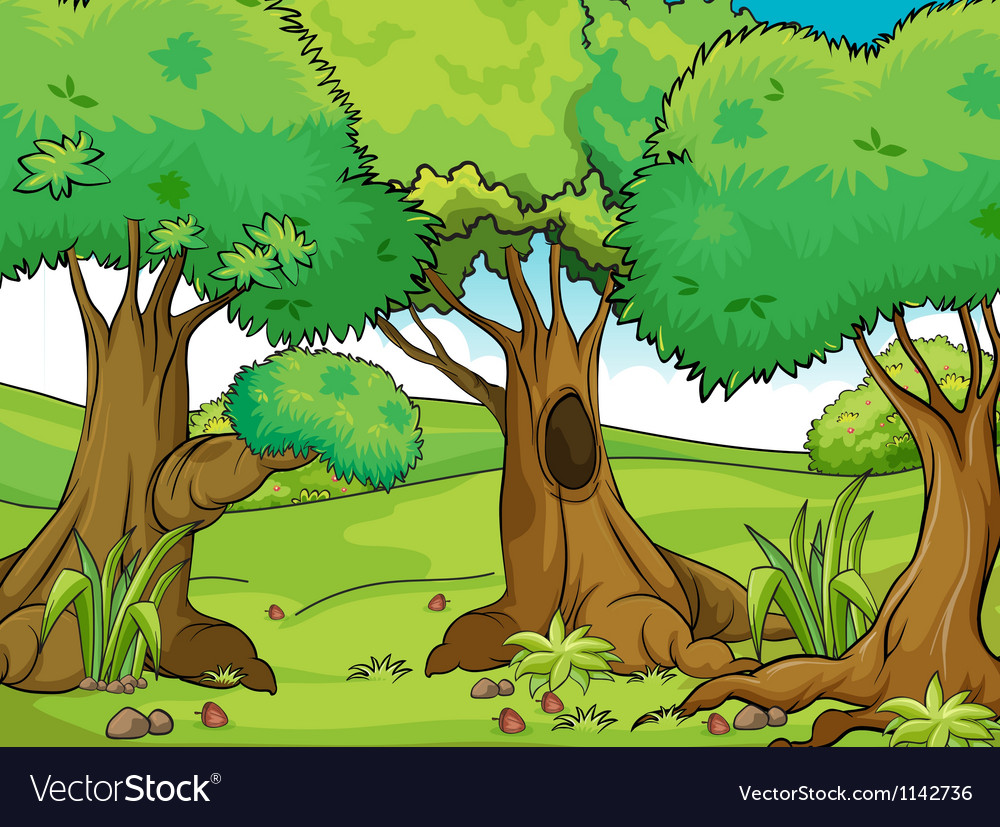 Cuộc tranh tài 
bắt đầu!
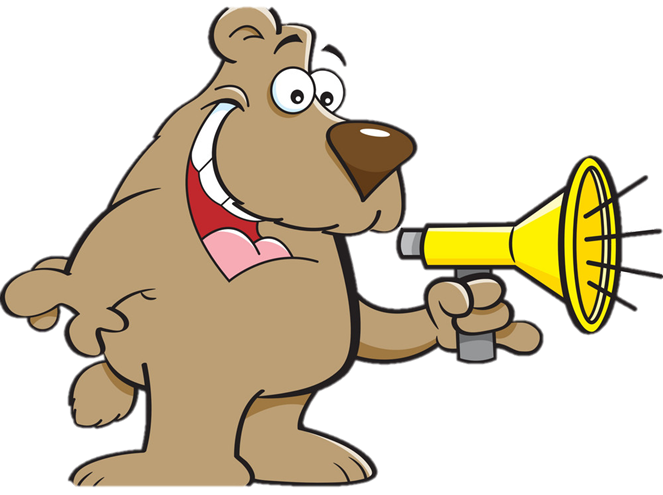 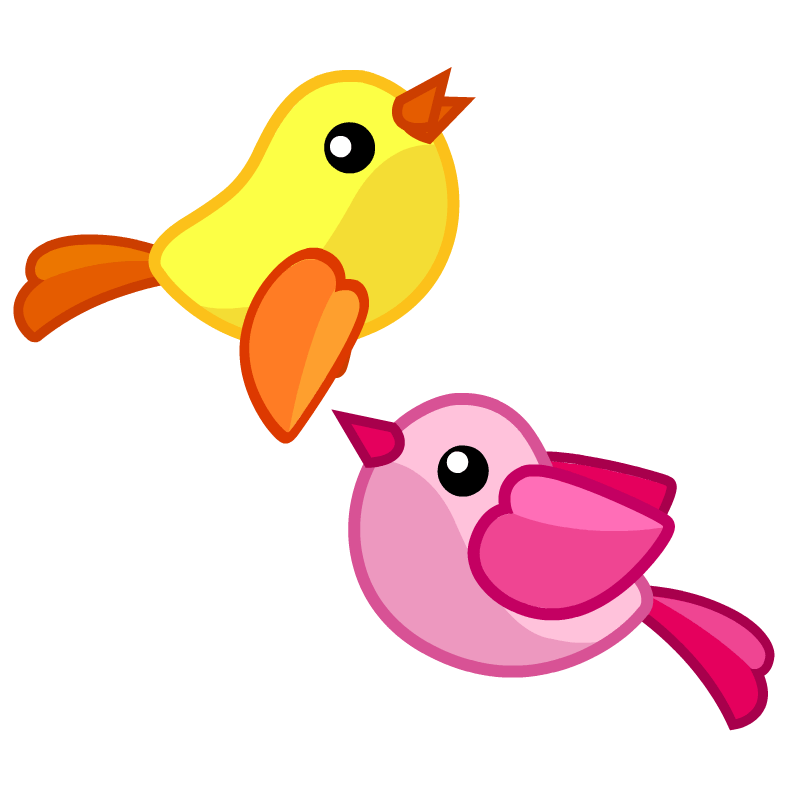 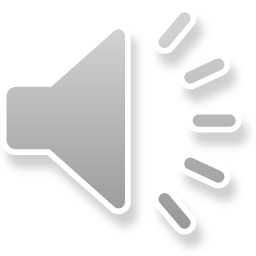 Tớ là người 
nói đúng!
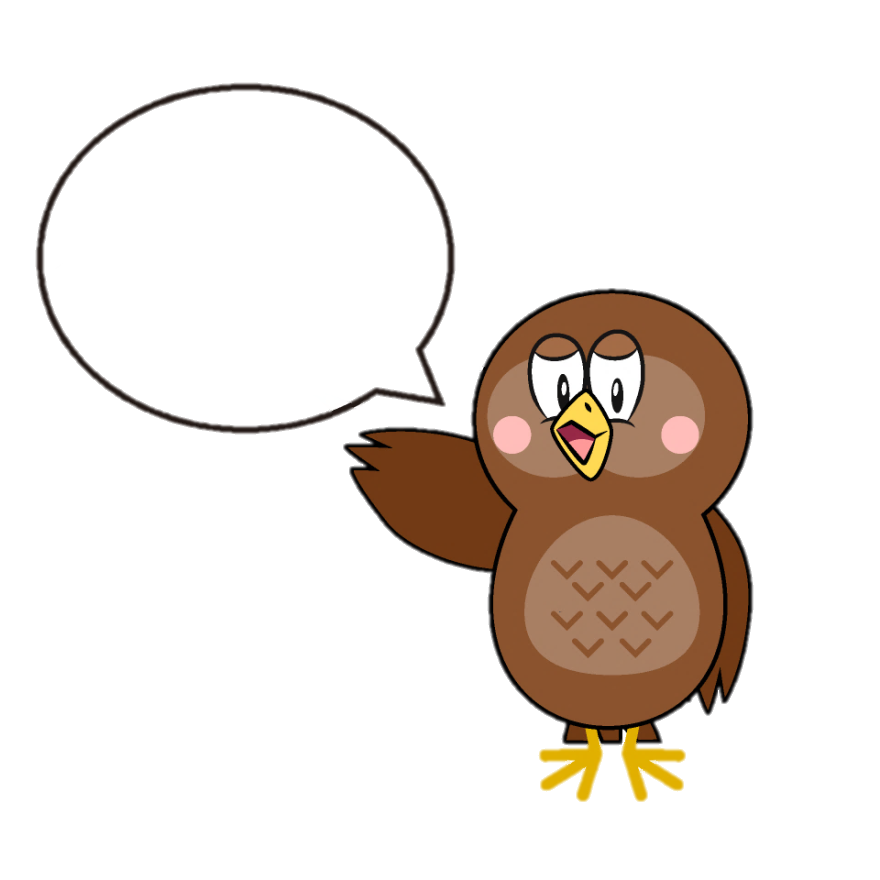 Tớ là người 
nói đúng!
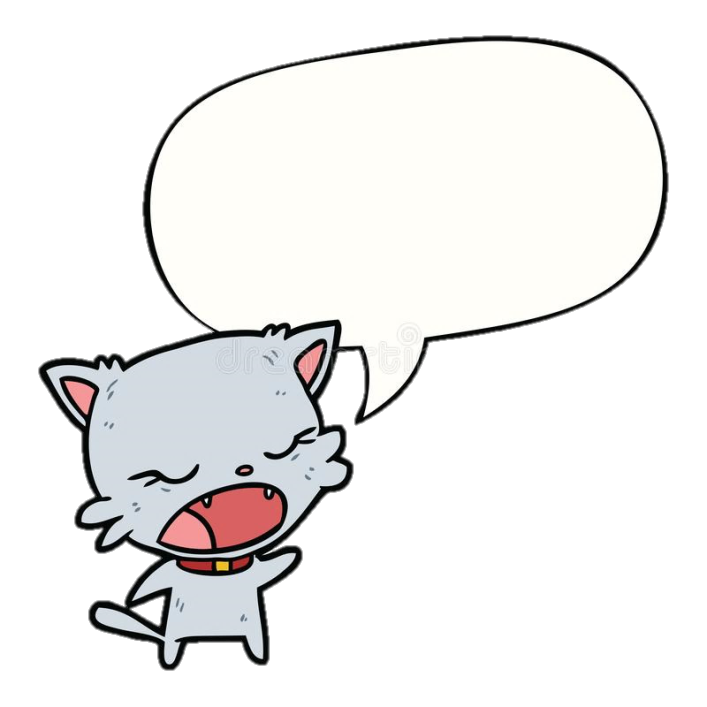 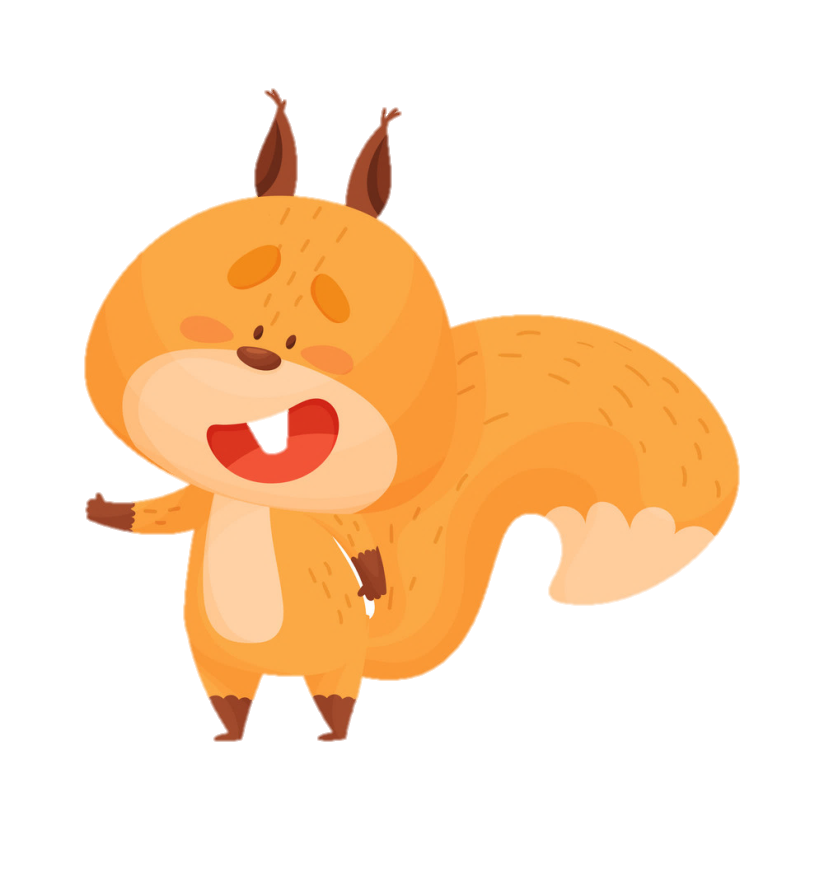 Tớ là người nói đúng!
[Speaker Notes: Các con vật đều cho rằng mình trả lời đúng
Vậy chúng ta hãy cũng phân giải giúp bác Gấu nhé!]
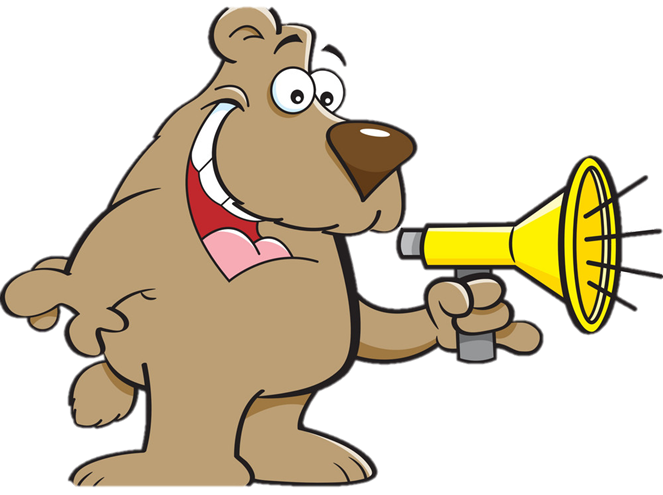 Câu 1.Thơ Đường luật có xuất xứ từ đâu?
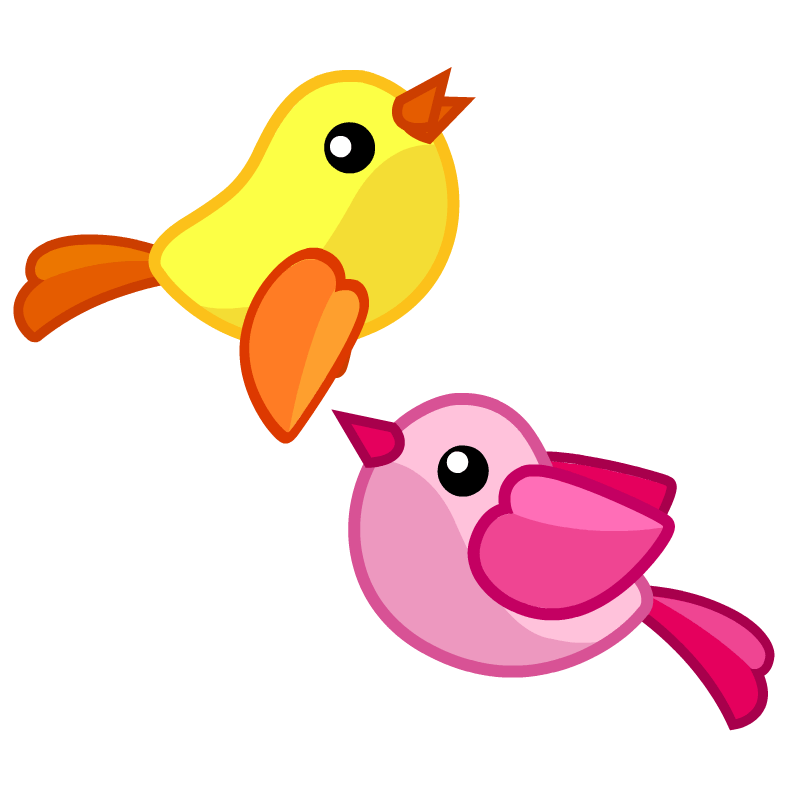 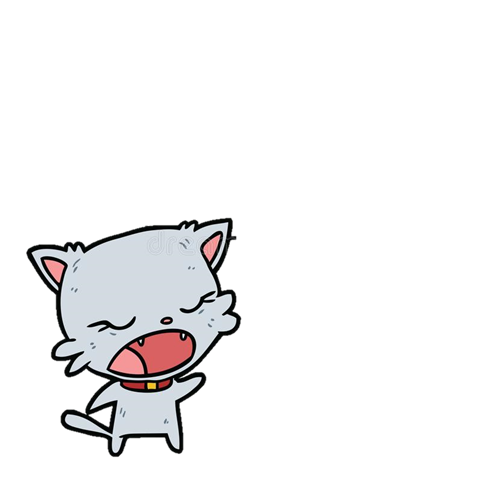 A. Từ thời nhà Đường (Trung Quốc)
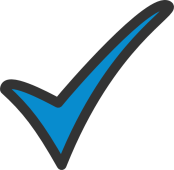 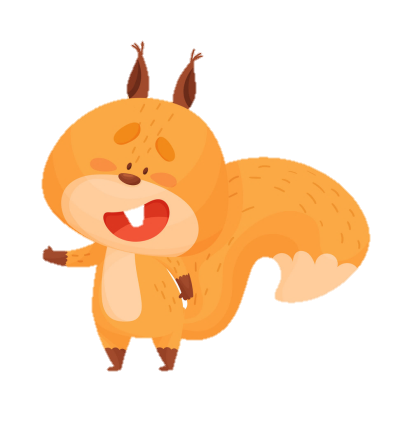 B.Từ thời nhà Tống (Trung Quốc)
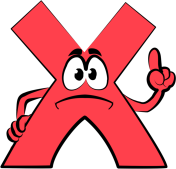 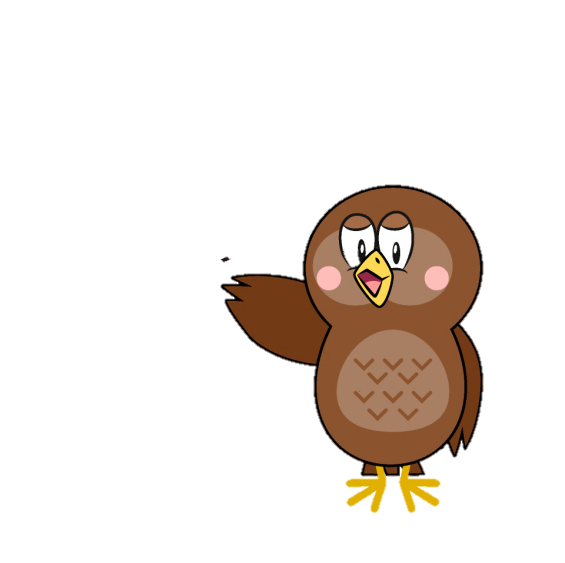 C.Từ một thể thơ của Việt Nam
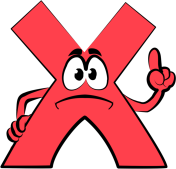 [Speaker Notes: Click vào các con vật để ra đáp án]
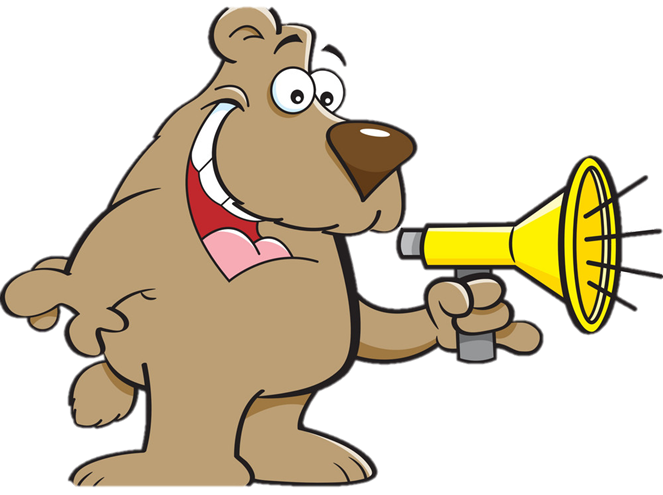 Câu 2. Hai thể chính của thơ Đường luật là:
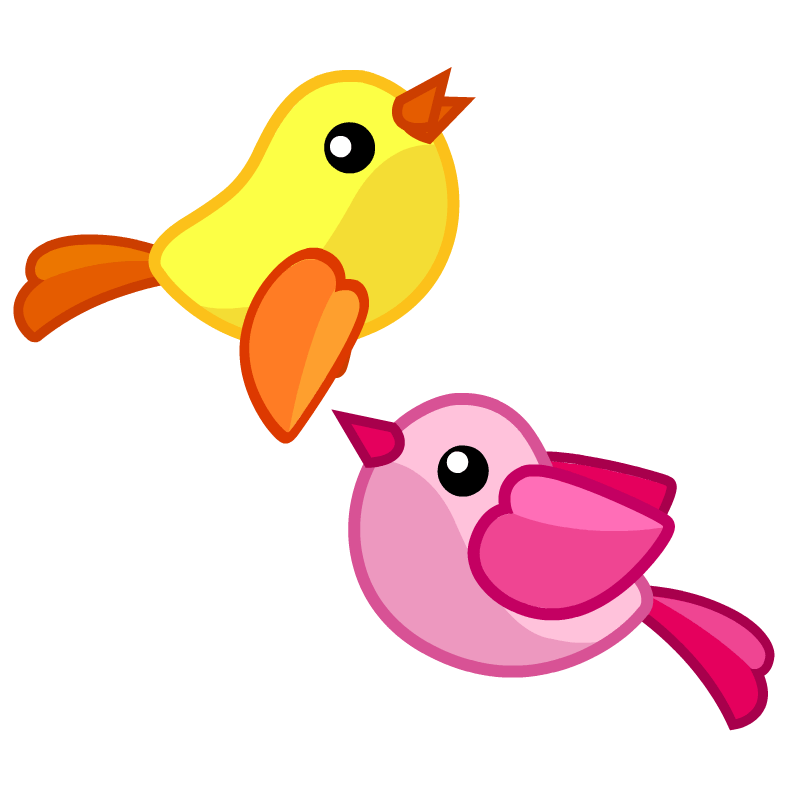 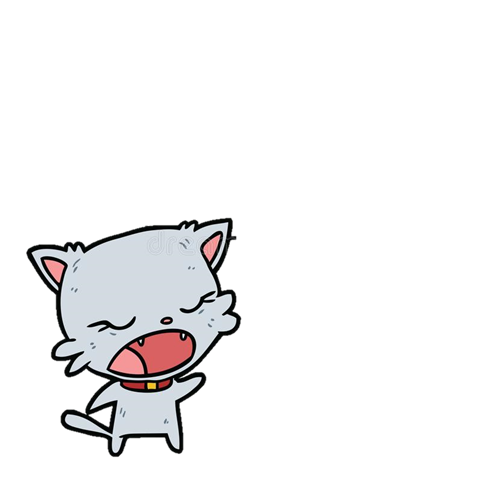 A.Thất ngôn bát cú Đường luật và thất ngôn tứ tuyệt Đường luật
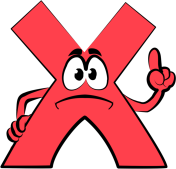 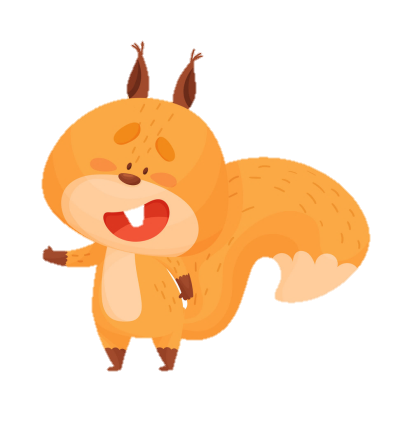 B.Thất ngôn bát cú và tứ tuyệt
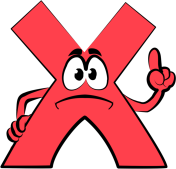 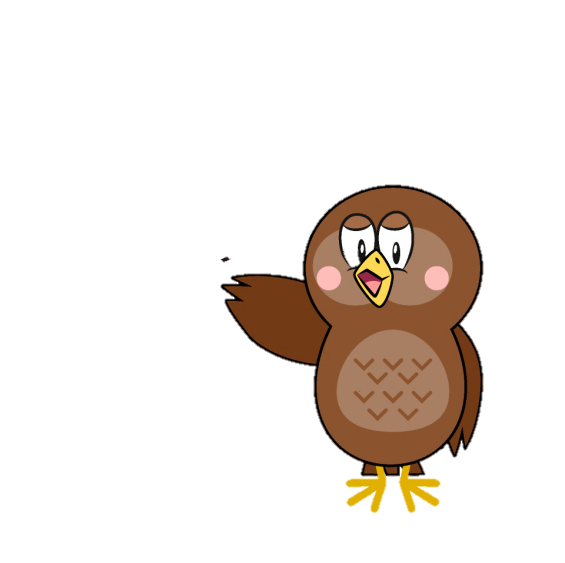 C. Thất ngôn bát cú Đường luật và Tứ tuyệt Đường luật
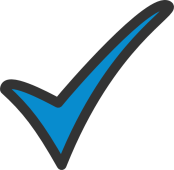 [Speaker Notes: Click vào các con vật để ra đáp án
Nếu muốn thêm câu hỏi thì GV nhân đôi các slide lên nhé]
Câu 3. Bài thơ Đường luật thuộc luật bằng hay luật trắc được quy định bởi:
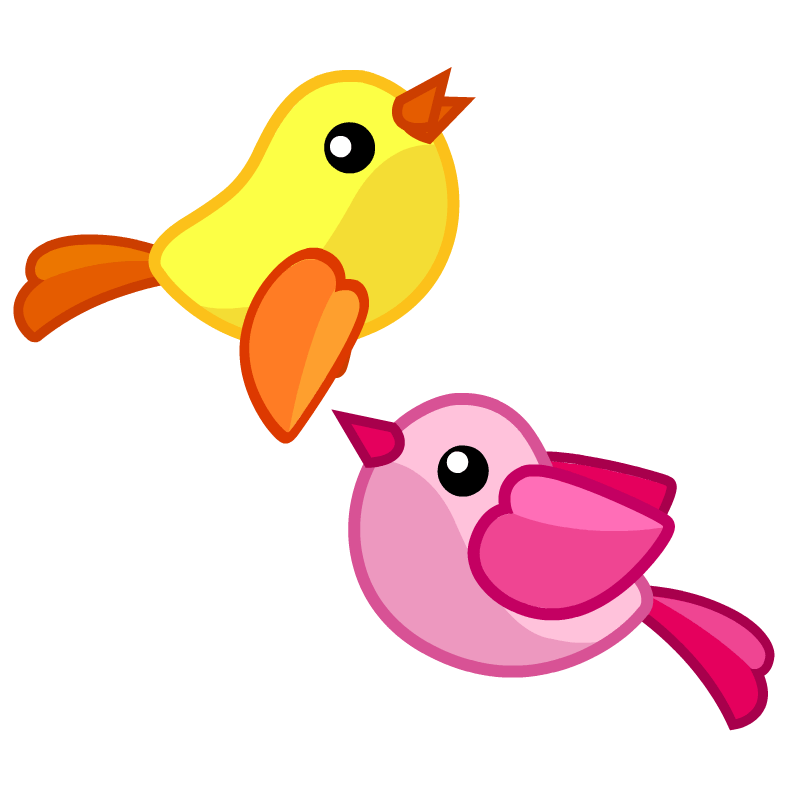 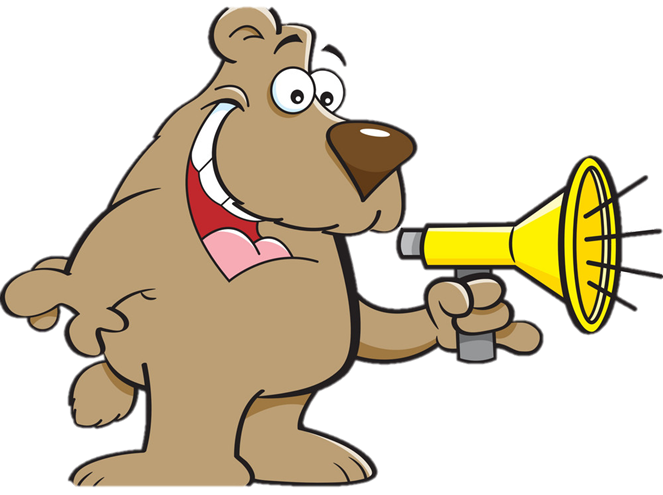 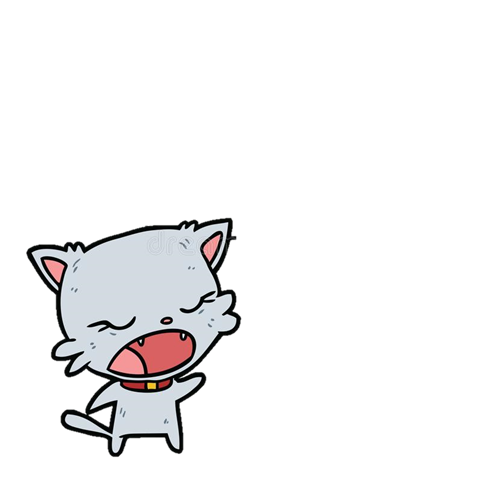 A. Chữ thứ 2 của câu thơ thứ nhất
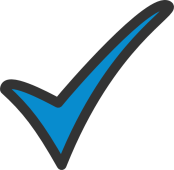 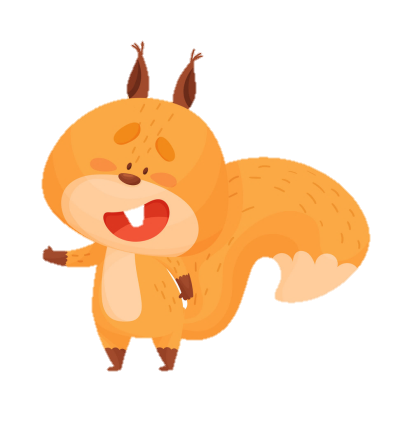 B. Chữ thứ 2 của câu thơ thứ hai
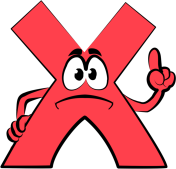 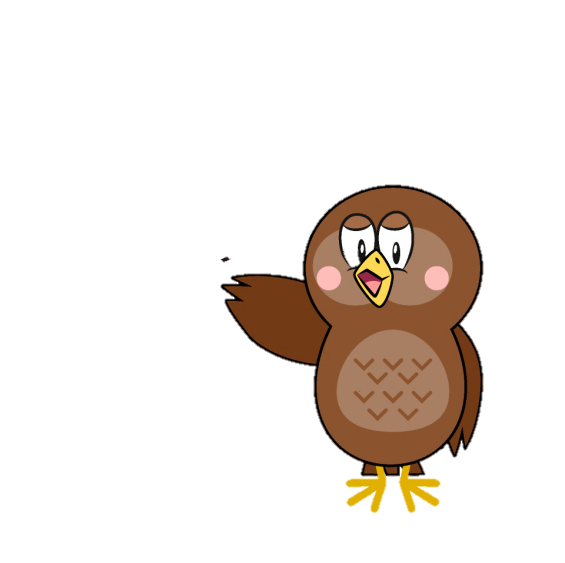 C. Chữ thứ hai của câu thơ cuối
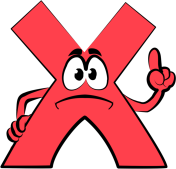 [Speaker Notes: Click vào các con vật để ra đáp án]
Câu 4. Bài thơ Đường luật thường gieo vần như thế nào?
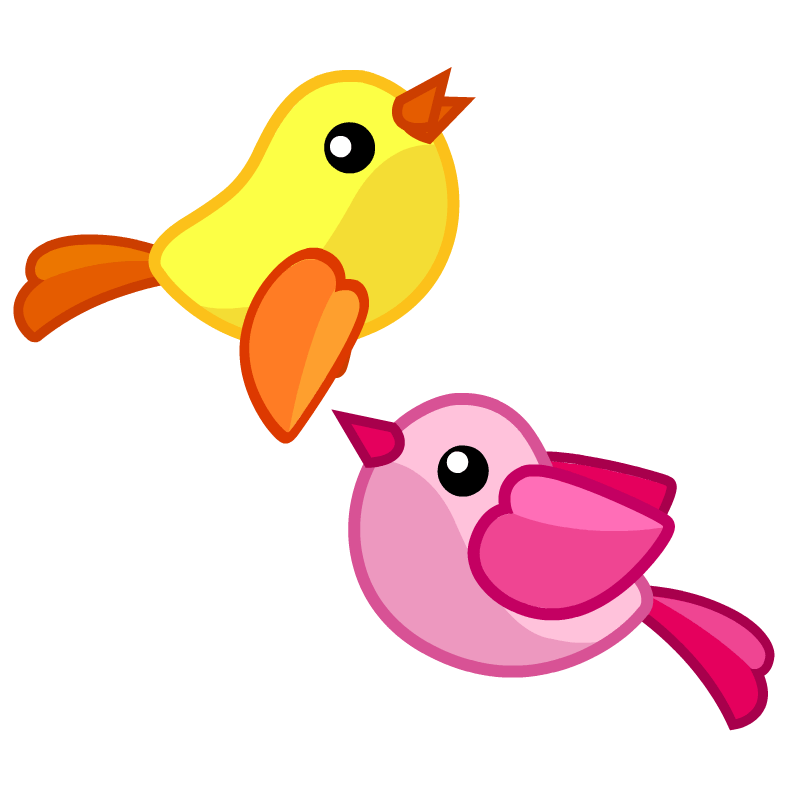 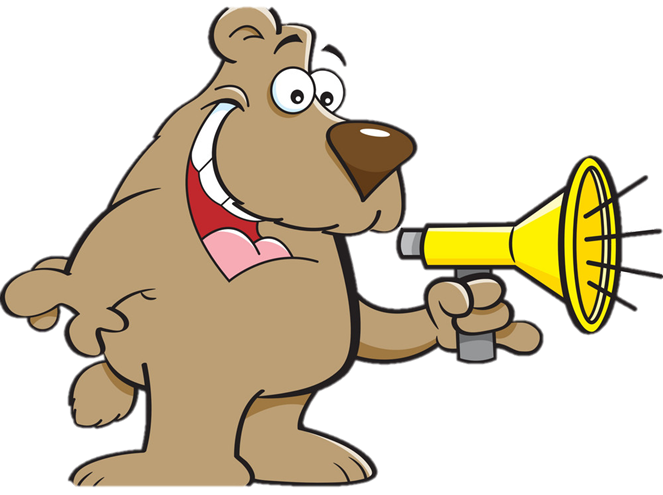 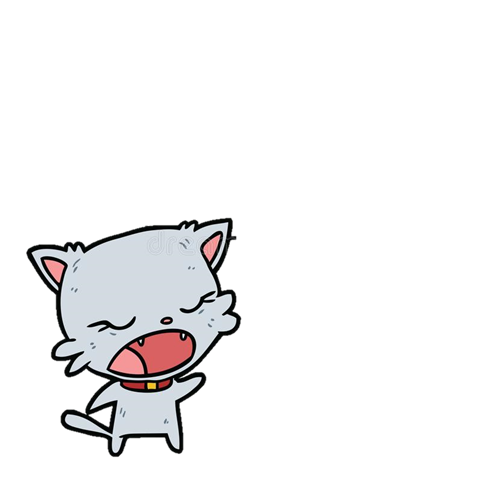 A. Gieo vần trắc
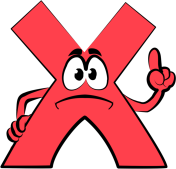 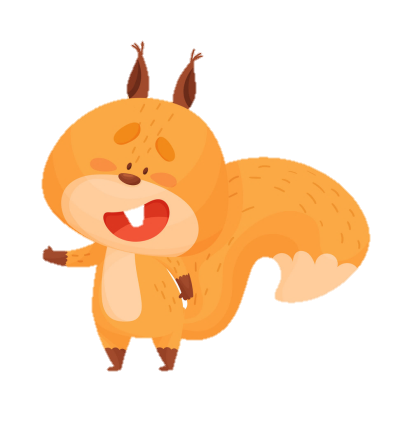 B. Gieo vần bằng
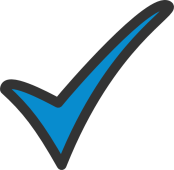 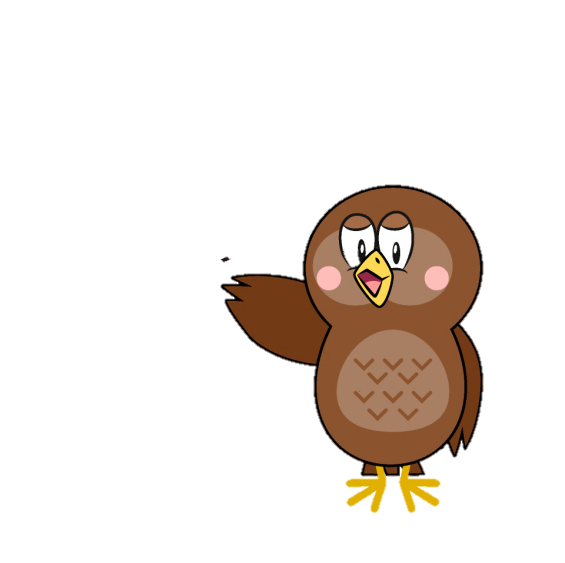 C. Gieo vần linh hoạt
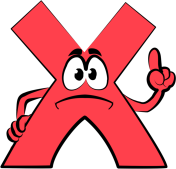 [Speaker Notes: Click vào các con vật để ra đáp án]
Câu 5. Bài thơ thất ngôn bát cú Đường luật chủ yếu sử dụng phép đối ở các câu thơ nào?
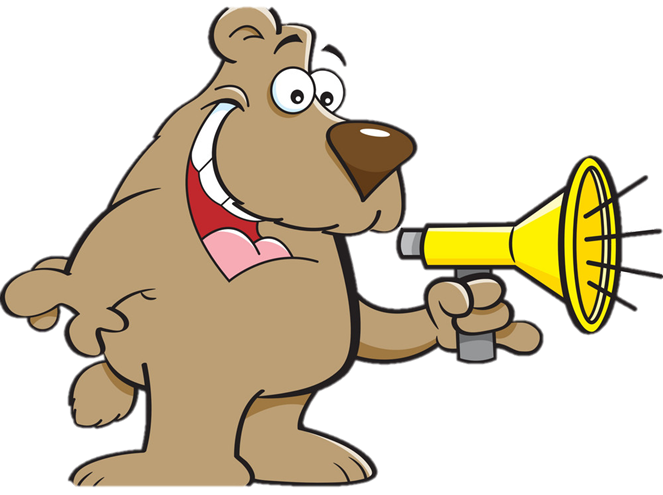 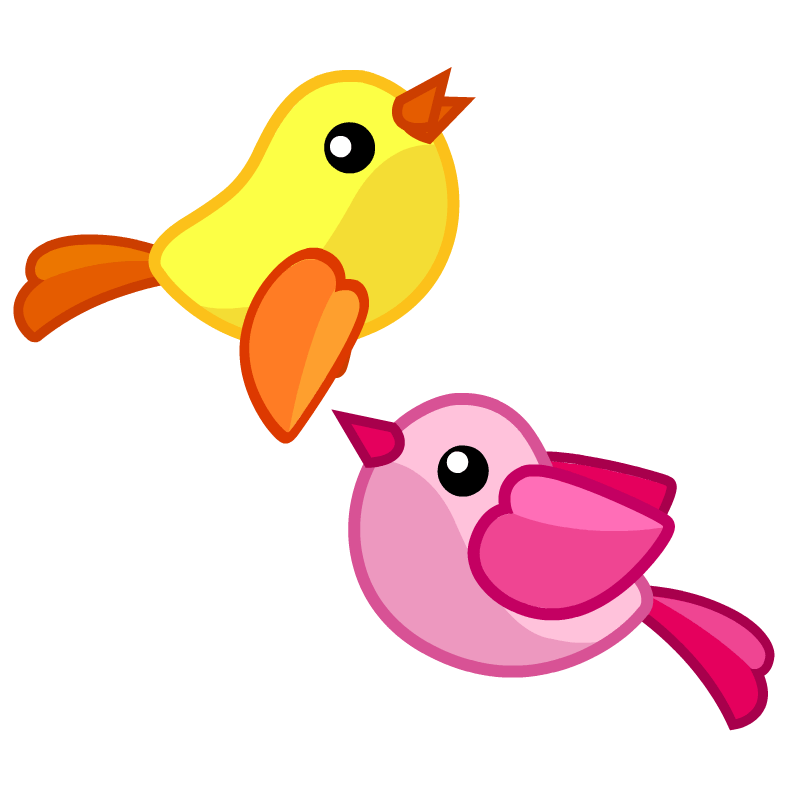 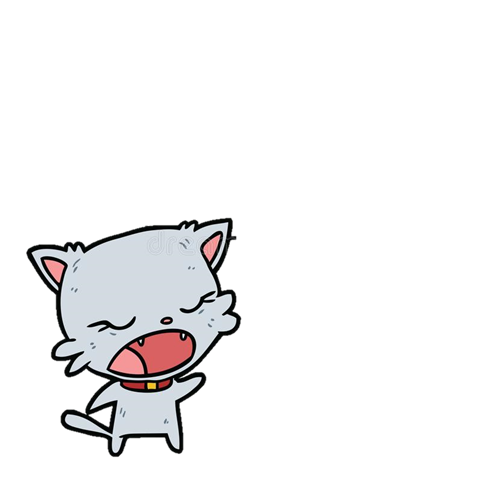 A. Hai câu đề
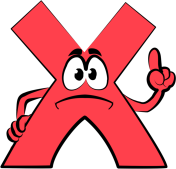 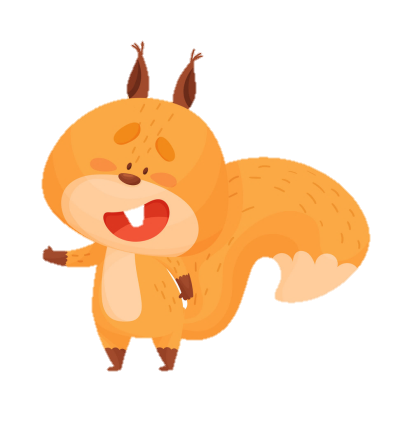 B. Hai câu đề và hai câu thực
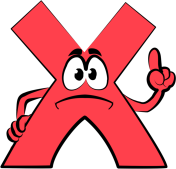 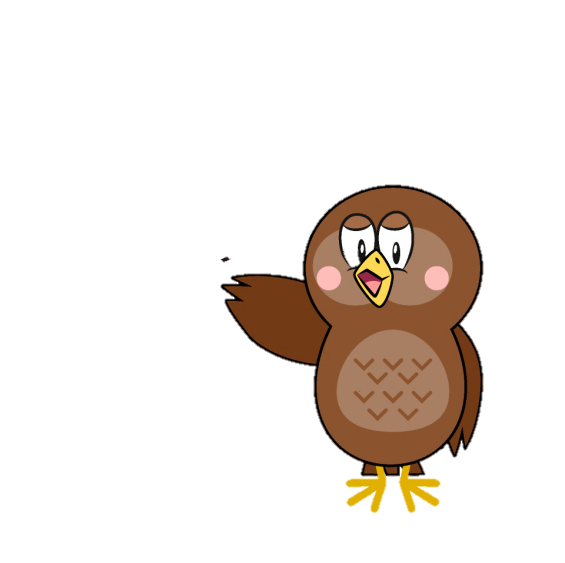 C. Hai câu thực và hai câu luận
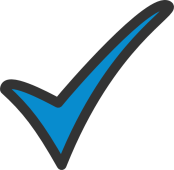 [Speaker Notes: Click vào các con vật để ra đáp án
Nếu muốn thêm câu hỏi thì GV nhân đôi các slide lên nhé]
Câu 6. Bài thơ thất ngôn bát cú Đường luật thường có bố cục như thế nào?
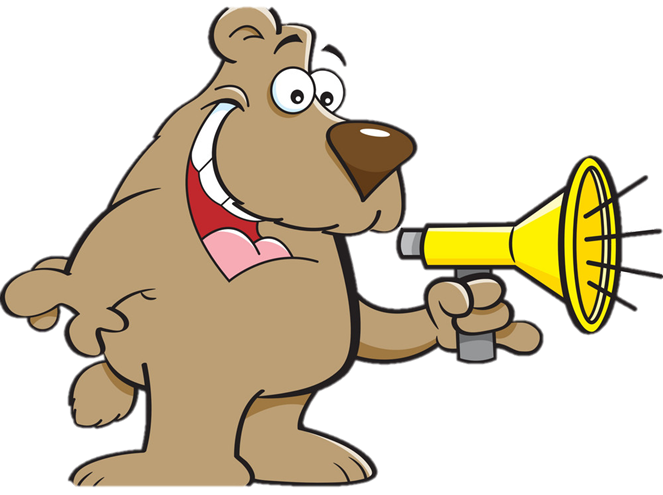 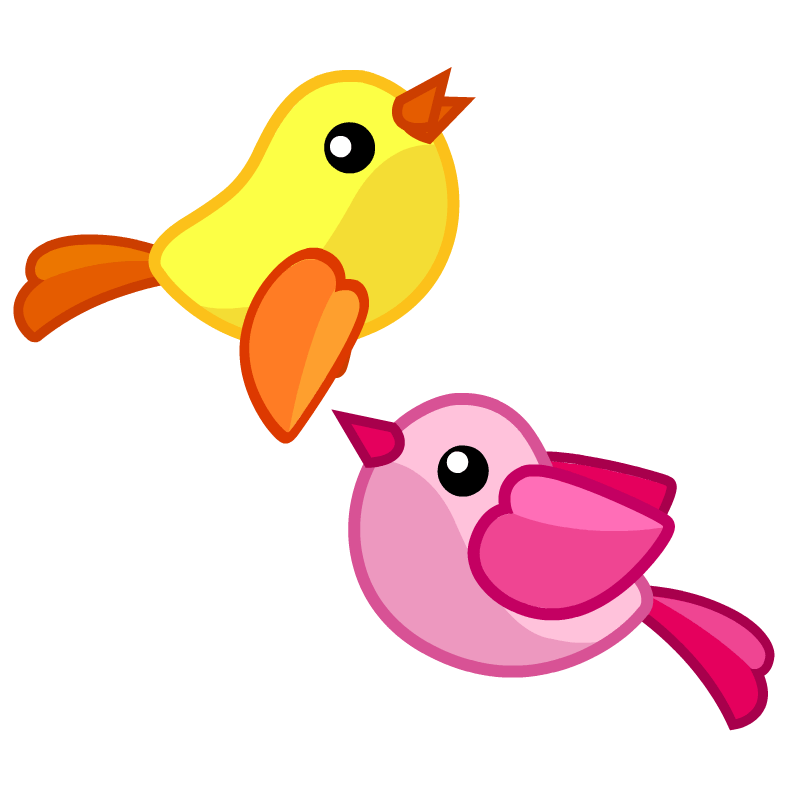 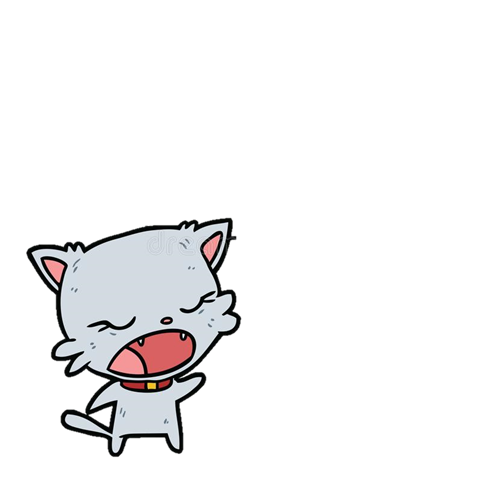 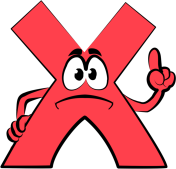 A. Khởi – thừa – chuyển – hợp
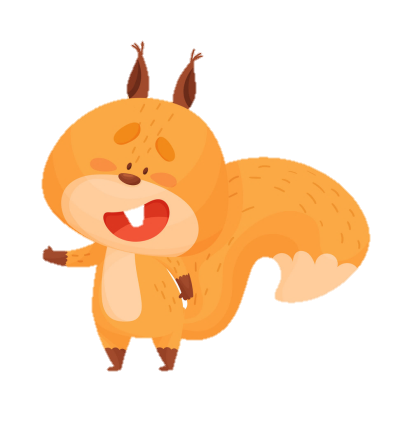 B. Đề - thực – luận – kết
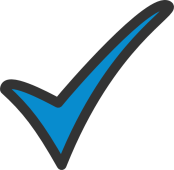 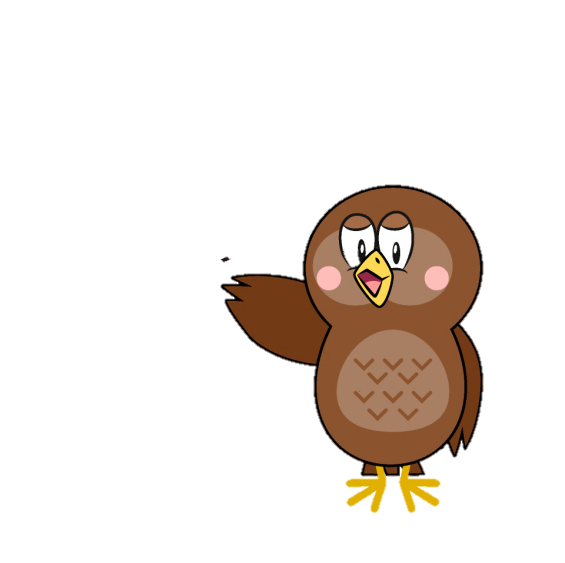 C. Bốn câu đầu – bốn câu sau
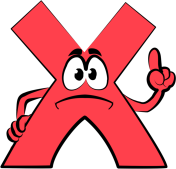 [Speaker Notes: Click vào các con vật để ra đáp án]
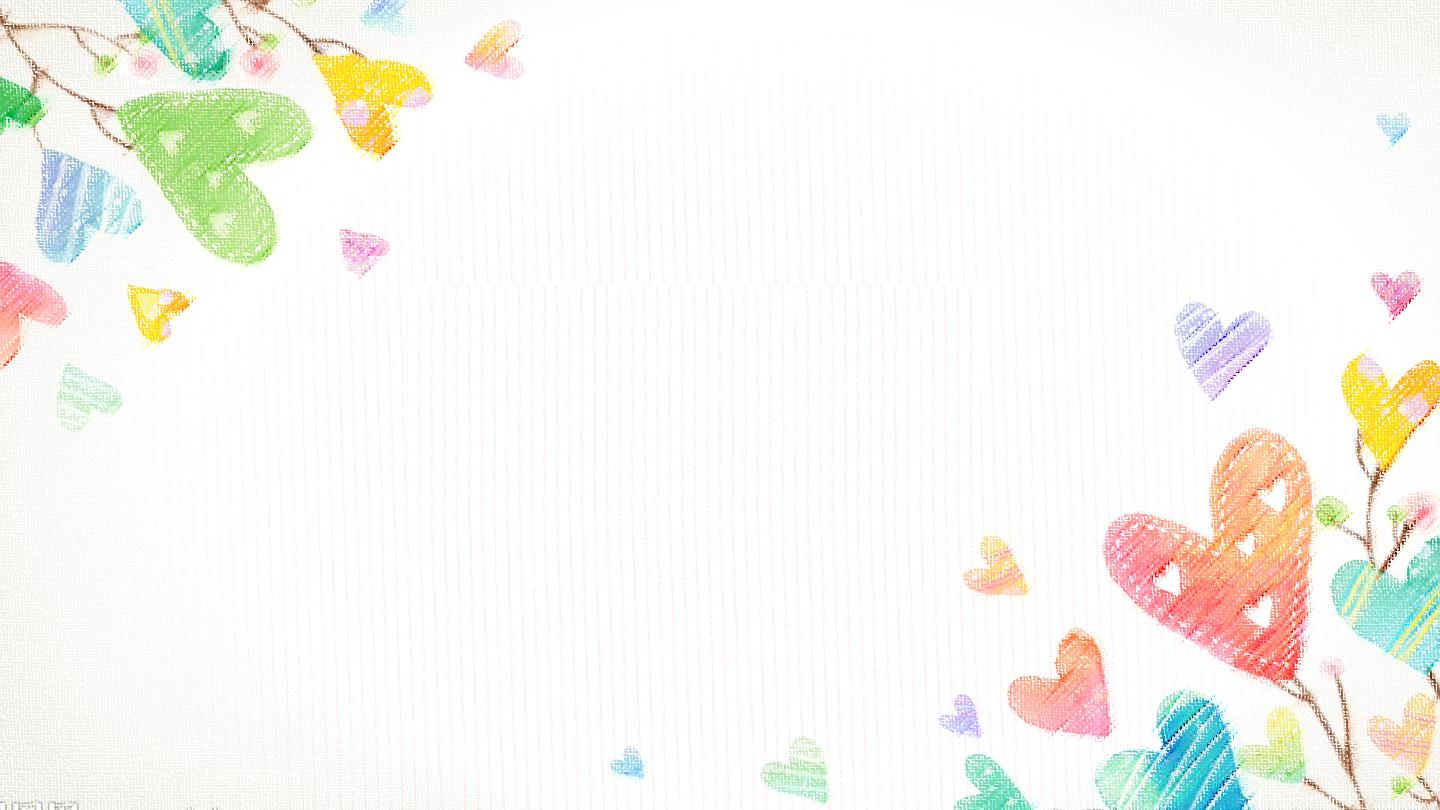 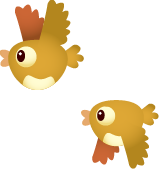 VẬN DỤNG
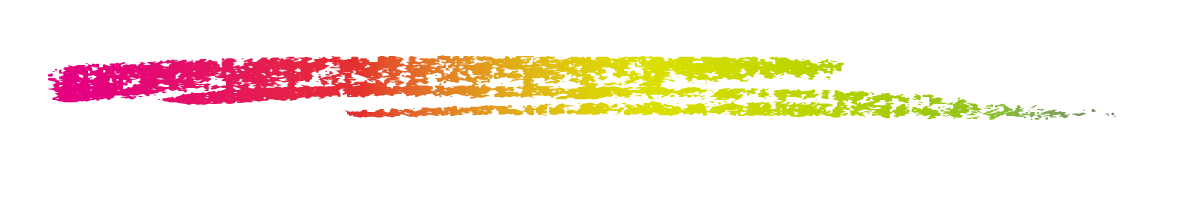 Yêu cầu: HS tập nhận biết các đặc điểm của thể thơ Thất ngôn bát cú Đường luật ở bài thơ sau
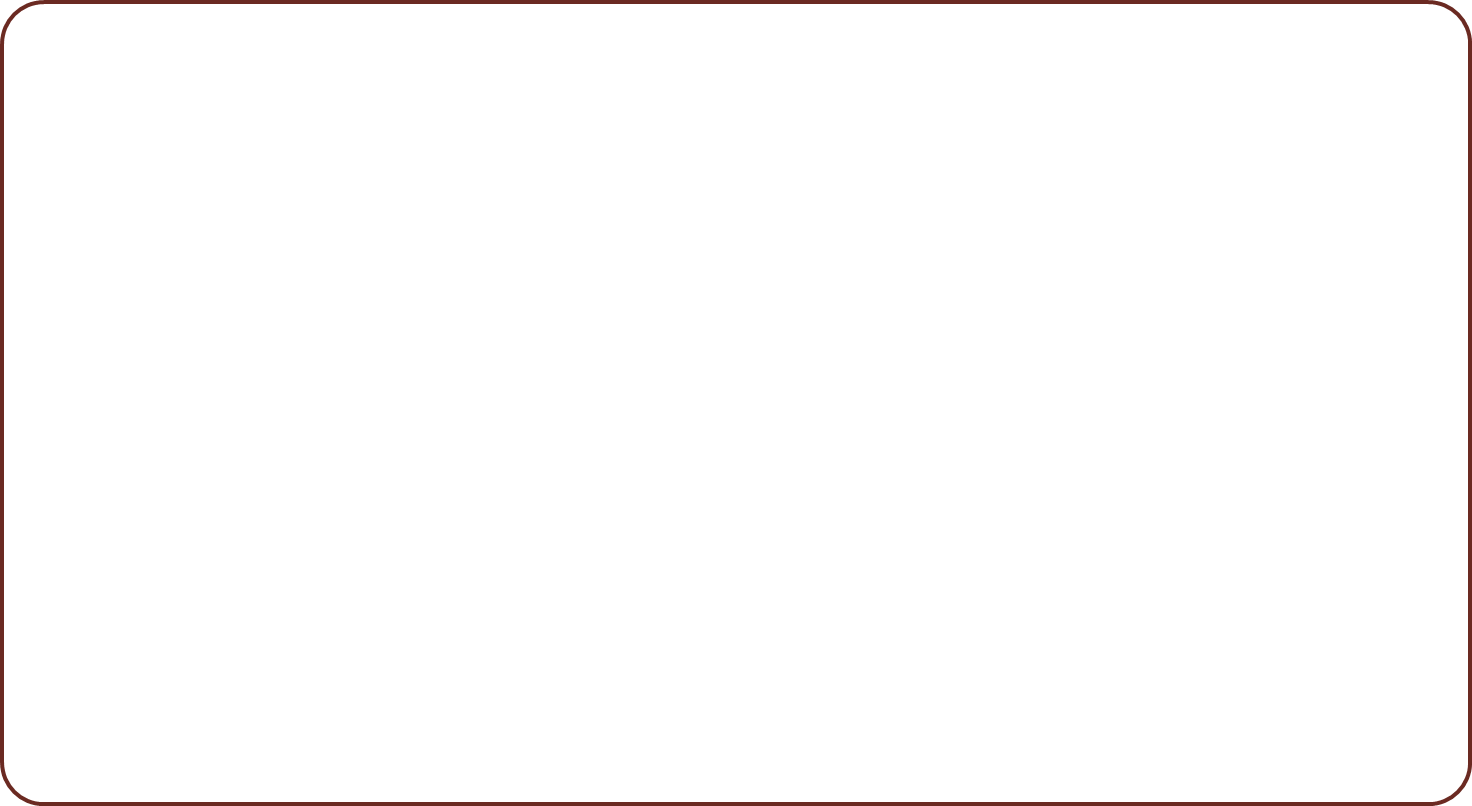 TỰ TÌNH (bài 2)
                              - Hồ Xuân Hương -
Đêm khuya văng vẳng trống canh dồn,
Trơ cái hồng nhan với nước non.
Chén rượu hương đưa say lại tỉnh,
Vầng trăng bóng xế khuyết chưa tròn.
Xiên ngang mặt đất, rêu từng đám,
Đâm toạc chân mây, đá mấy hòn.
Ngán nỗi xuân đi xuân lại lại,
Mảnh tình san sẻ tí con con!.
Gợi ý
Về bố cục:
 4 phần
Đề (hai câu đầu): Nỗi niềm buồn tủi cô đơn của nữ sĩ trong đêm khuya thanh vắng.
      Thực (hai câu tiếp): Tình cảnh đầy chua xót, bẽ bang.
      Luận ( hai câu tiếp theo): Thái độ phản kháng phẫn uất.
      Kết (hai câu cuối): Tâm trạng chán chường, buồn tủi.
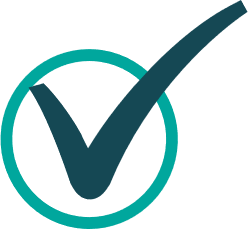 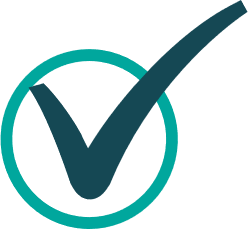 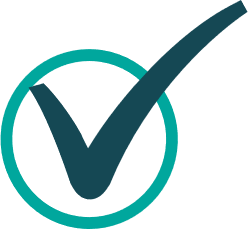 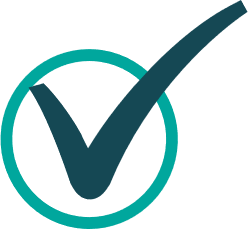 Gợi ý
Về niêm và 
luật bằng trắc
Về luật bằng trắc: đây là bài thơ thất ngôn bát cú luật bằng.
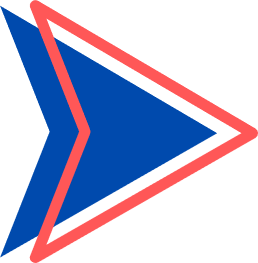 Về niêm: niêm ở các cặp câu sau: câu 2 và 3 (chữ thứ 2 cùng thanh trắc); câu 4 và 5 (chữ thứ 2 cùng thanh B); câu 6 và 7 (chữ thứ 2 cùng thanh T).
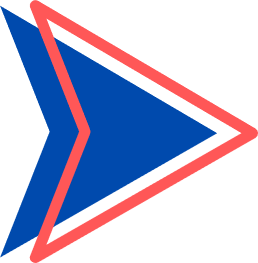 Gợi ý
Về vần và nhịp
Gieo vần bằng ở cuối các câu 2, 4, 6, 8 (non – tròn – hòn – con).
      Ngắt nhịp: chủ yếu là 4/3; trừ câu thứ 2 ngắt nhịp theo 1/3/3 (Trơ/cái hồng nha/với nước non)
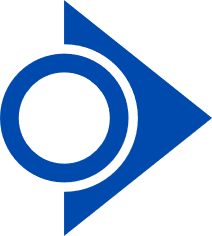 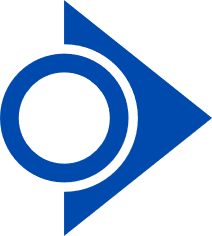 Gợi ý
Về đối
Các phép đối ở hai câu thực và hai câu luận:
Chén rượu hương đưa/ say lại tỉnh,
Vầng trăng bóng xế/ khuyết chưa tròn.
 
Xiên ngang mặt đất,/rêu từng đám,
Đâm toạc chân mây,/ đá mấy hòn.
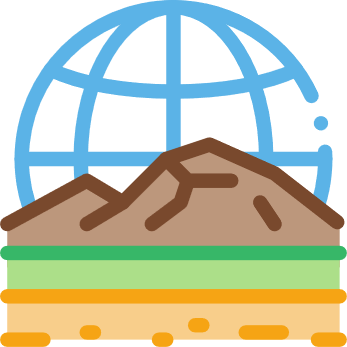 HƯỚNG DẪN TỰ HỌC
   Tự hệ thống lại các đơn vị kiến thức về thơ Đường luật.
   Nghiên cứu các VB thơ Đường luật trong SGK.
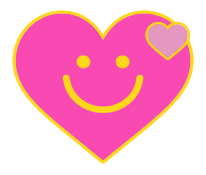 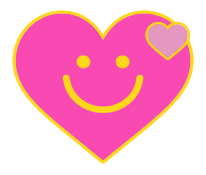